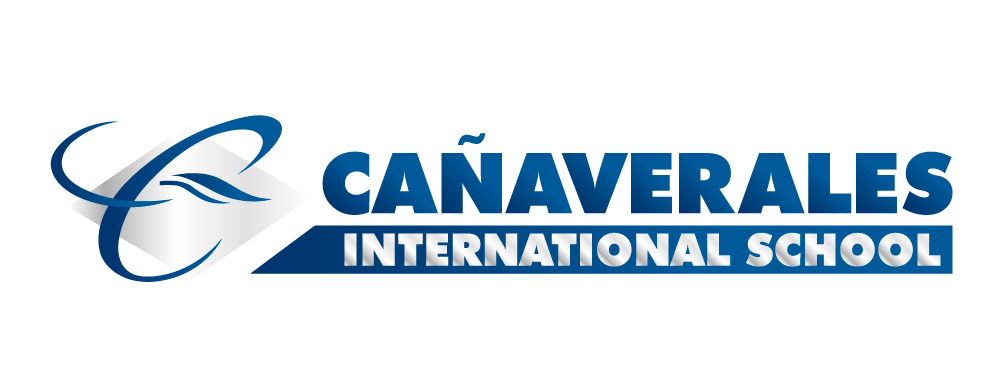 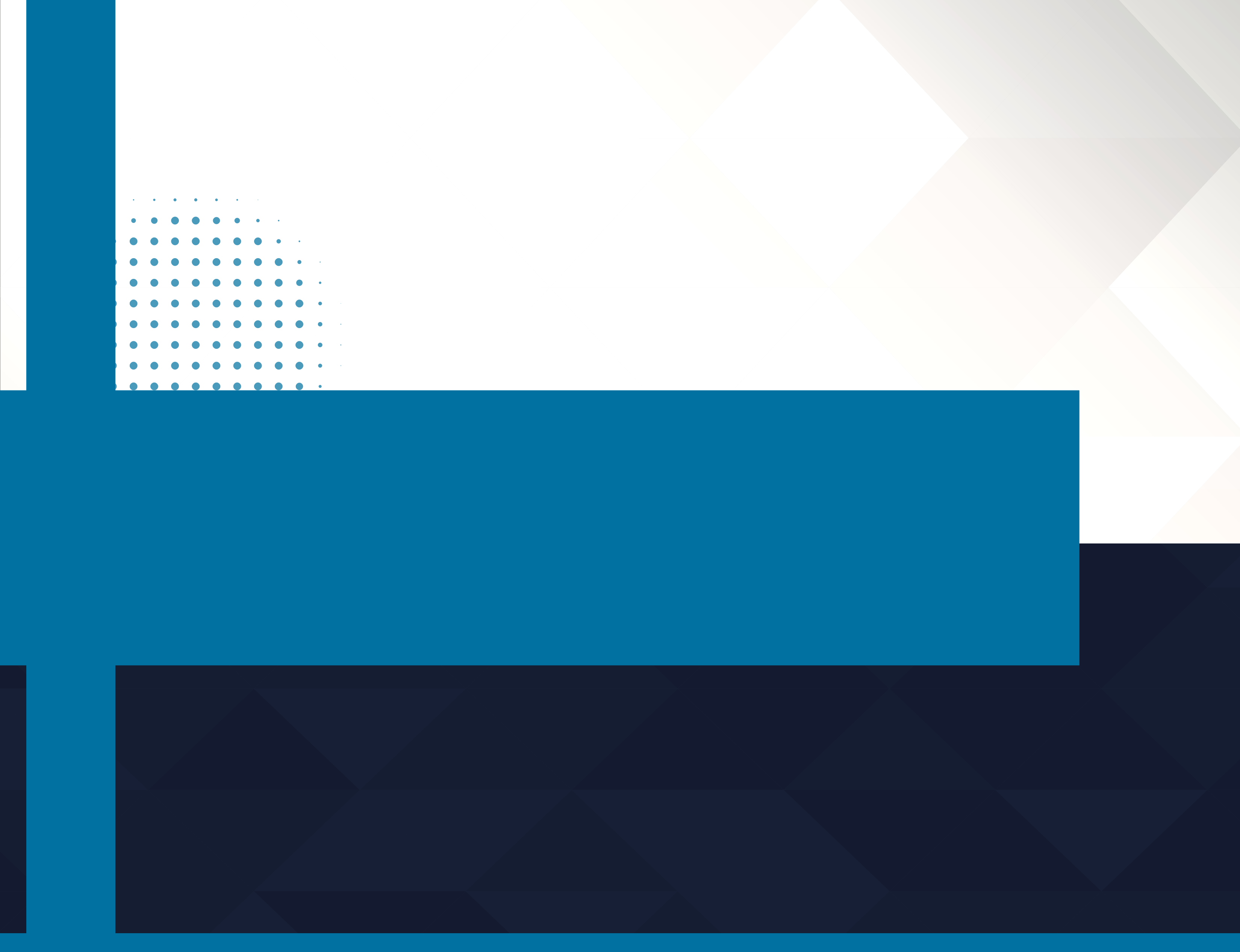 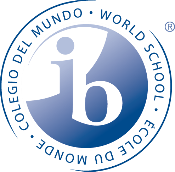 TALLER DE EVALUACIÓN
OCTUBRE 2018
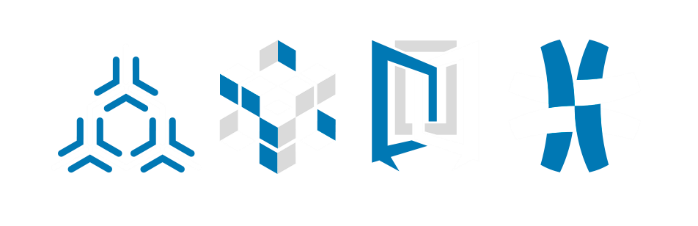 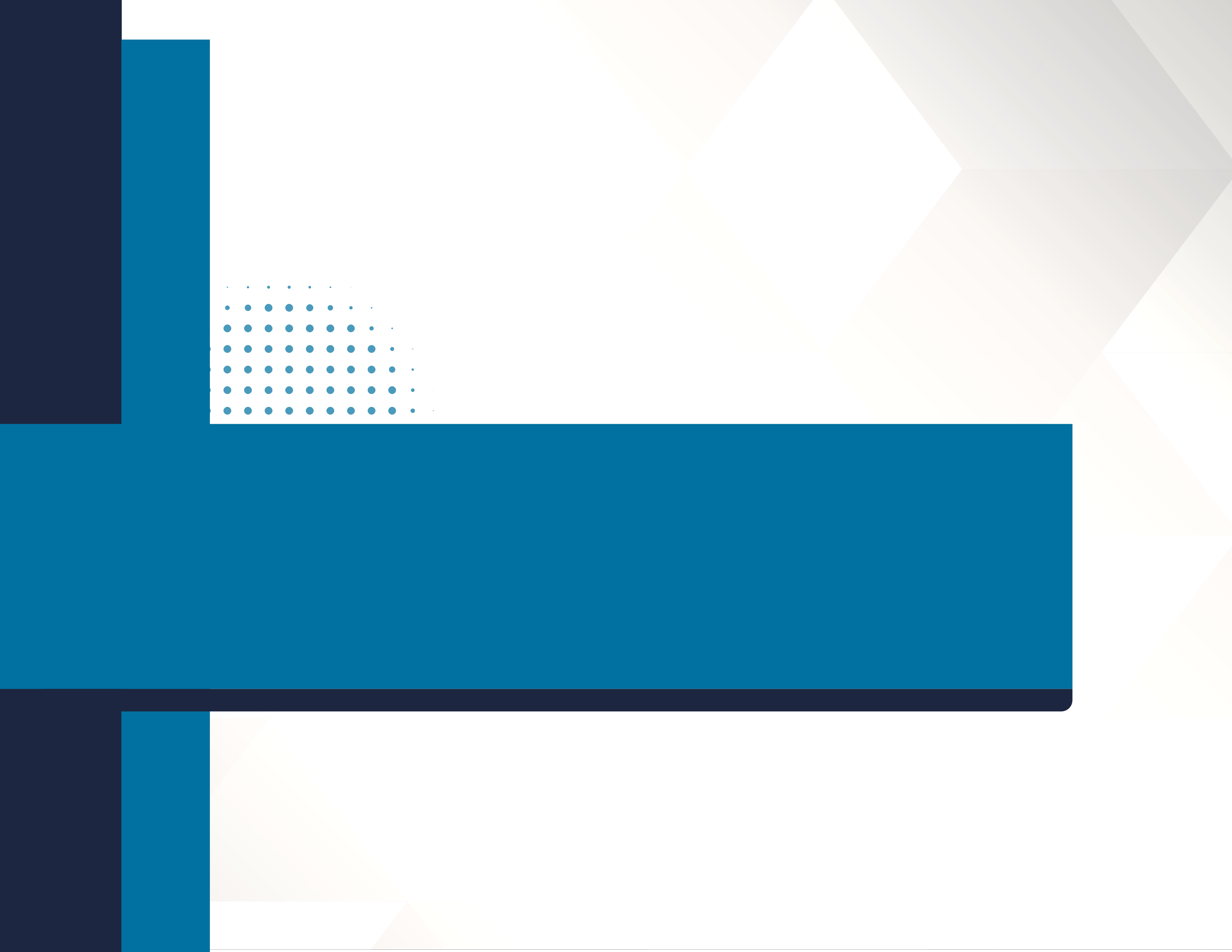 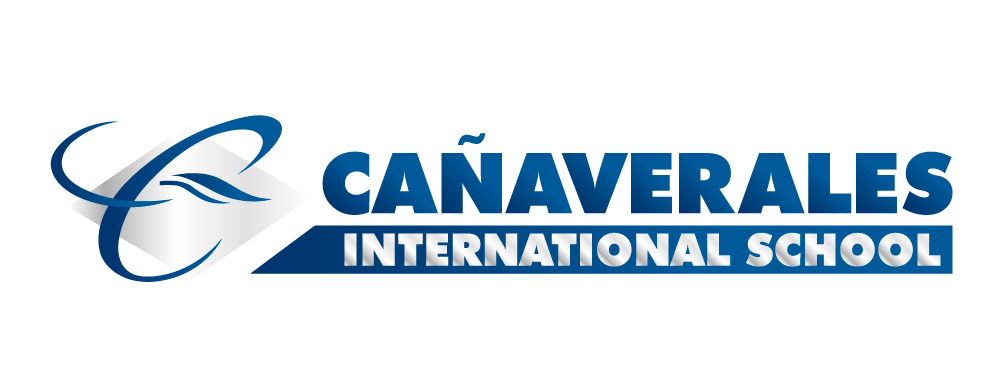 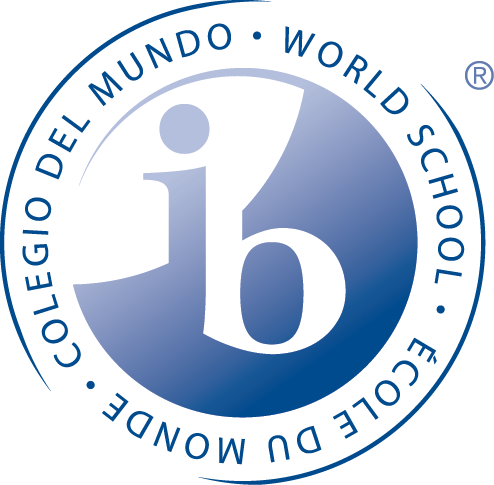 EVALUACIÓN EN CIS: Una oportunidad de aprendizaje
Yipsenia Sandoval – Vicky López
TÍTULO 1
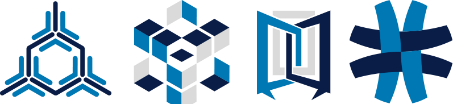 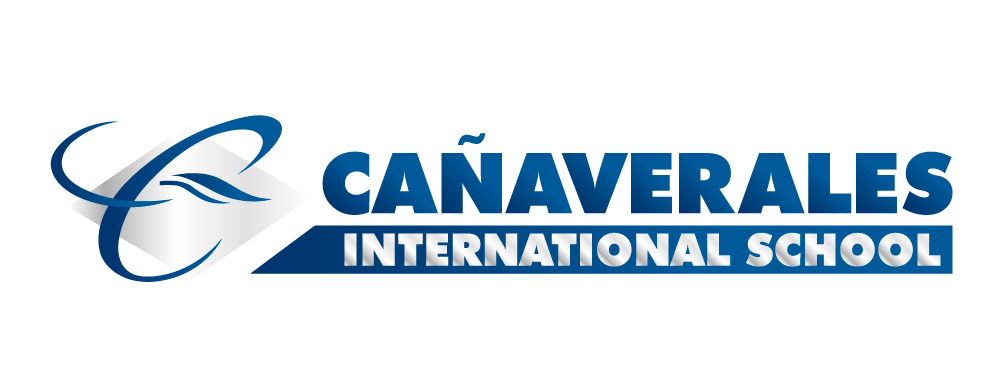 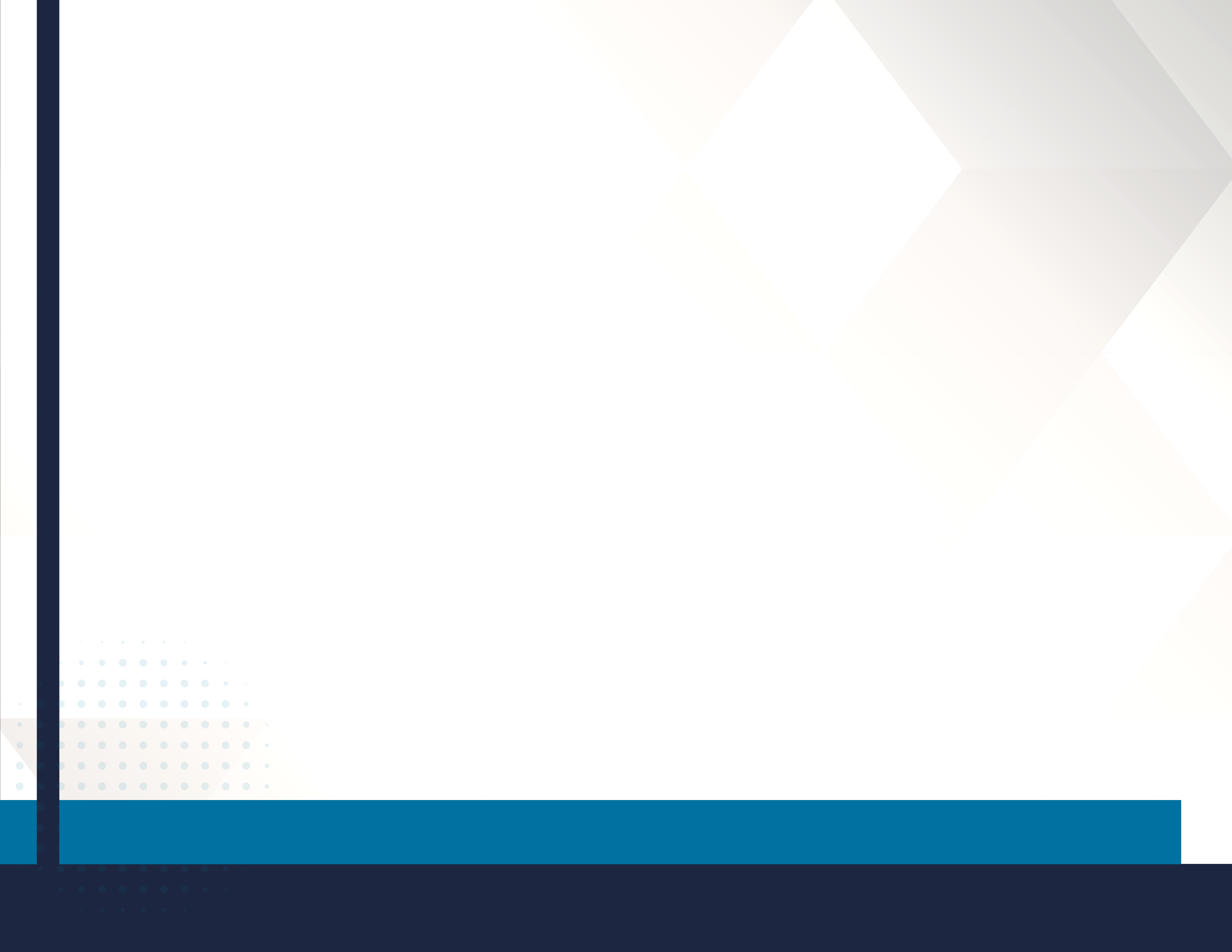 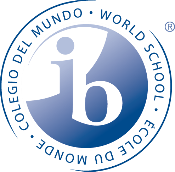 AGENDA
1:00pm a 2:00pm 
Sesión 1: Que es Evaluar? 
2:00pm a 3:00pm
Sesión 2 : Tipos de Evaluación
3:00pm a 4:00pm
Sesión 3 : Estrategias y Herramientas de Evaluación
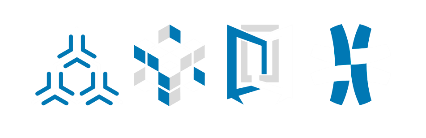 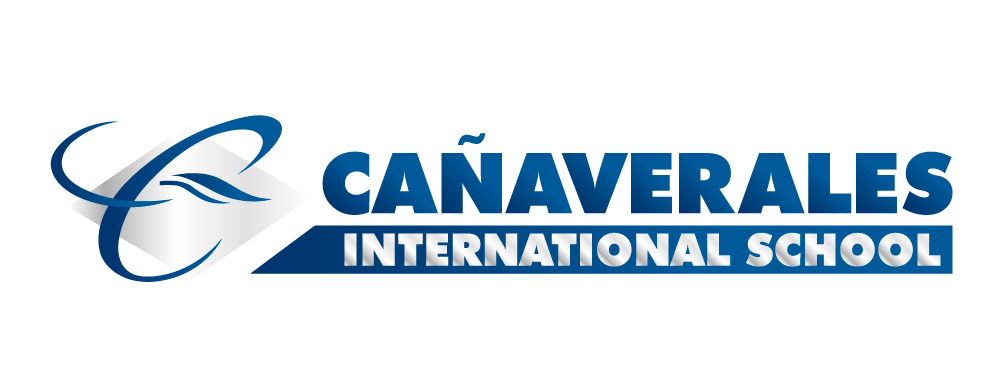 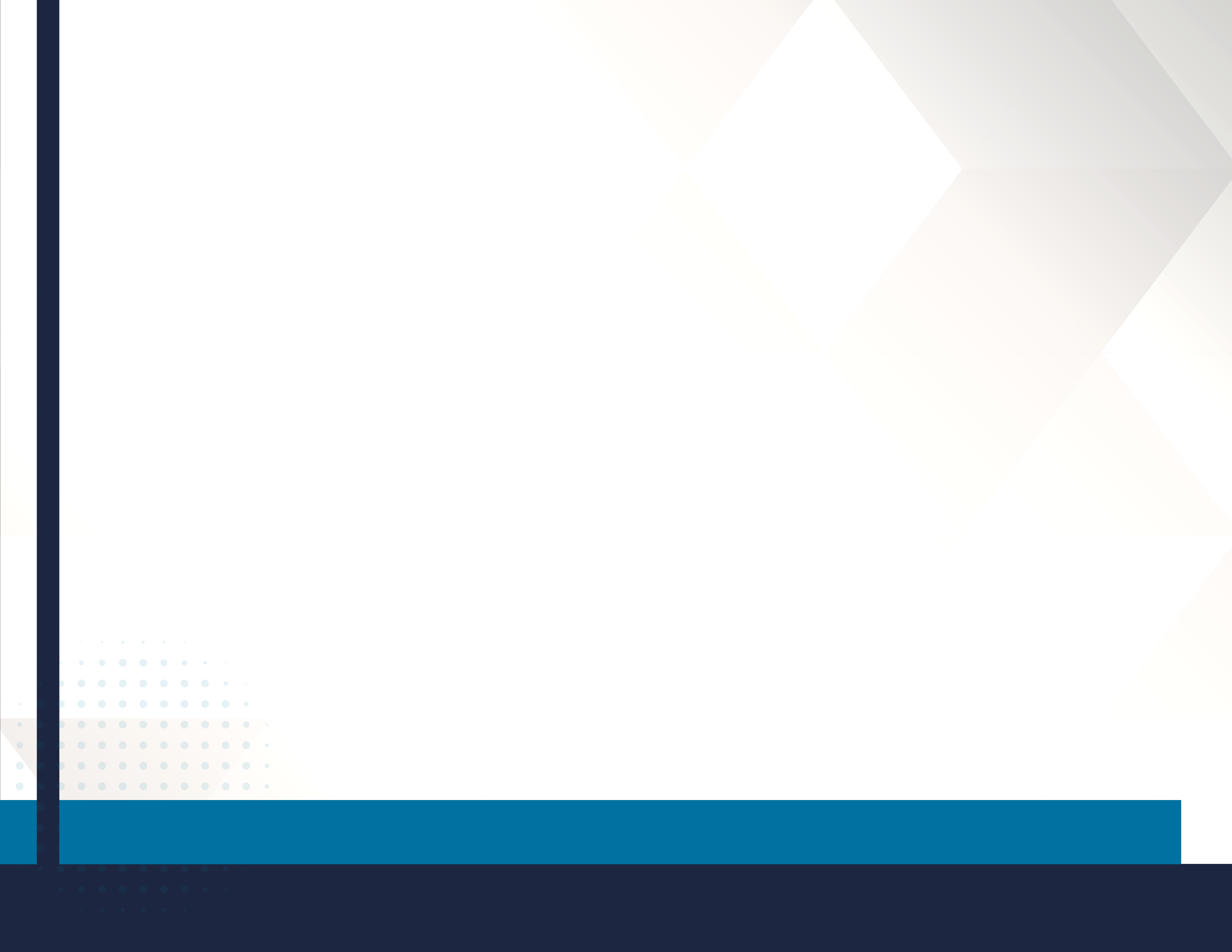 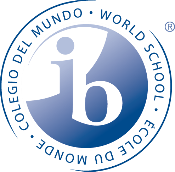 AGENDA
4:00pm a 5:00pm
Sesión 4 : Retroalimentación y Tipos de Retroalimentación
5:00pm a 6:00pm 
Sesión 5 : Manos a la obra
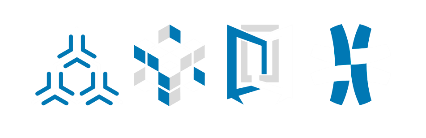 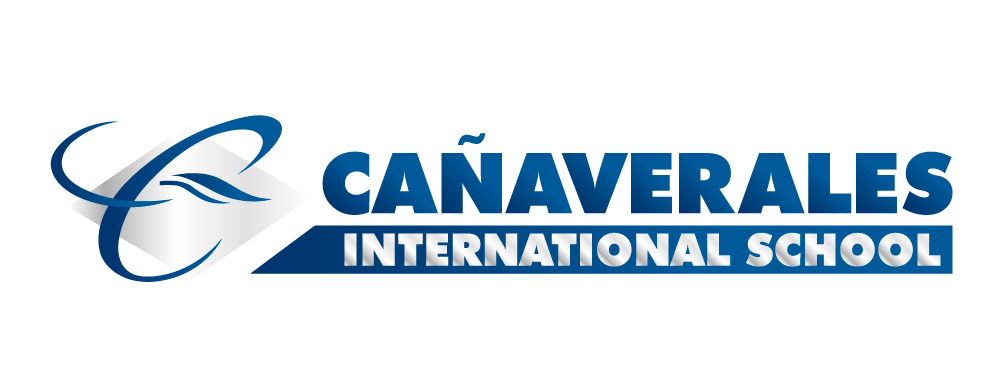 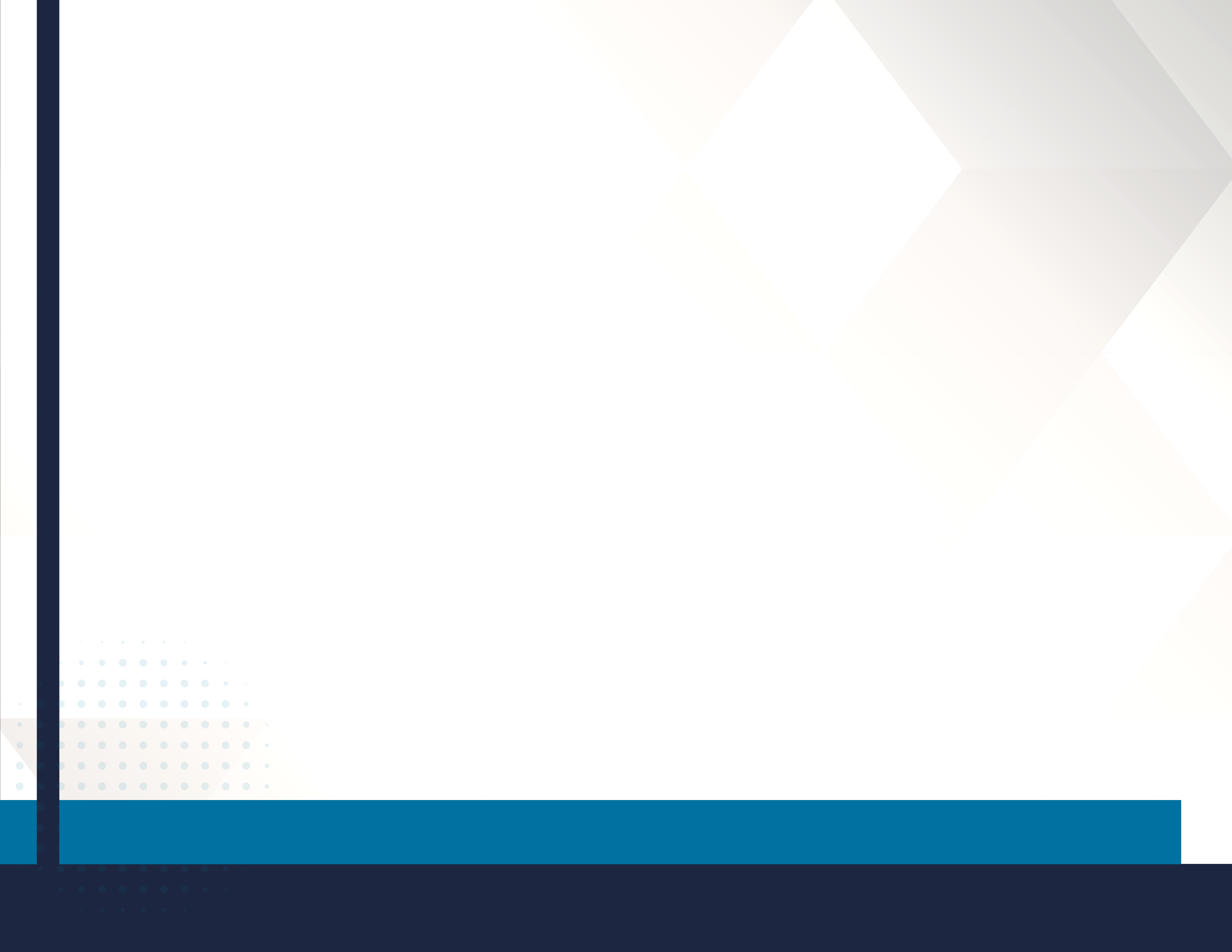 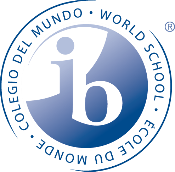 Metas de Aprendizaje
Comprender las generalidades sobre  evaluación, sus tipos, estrategias y herramientas.
Comprender la importancia de la retroalimentación  en el proceso de aprendizaje.
Comprender la importancia de involucrar a los estudiantes en su propia valoración.
Retroalimentación de la Evaluación sumativa de la U.I.
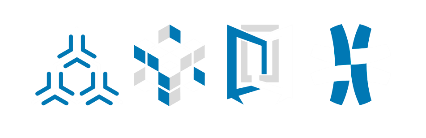 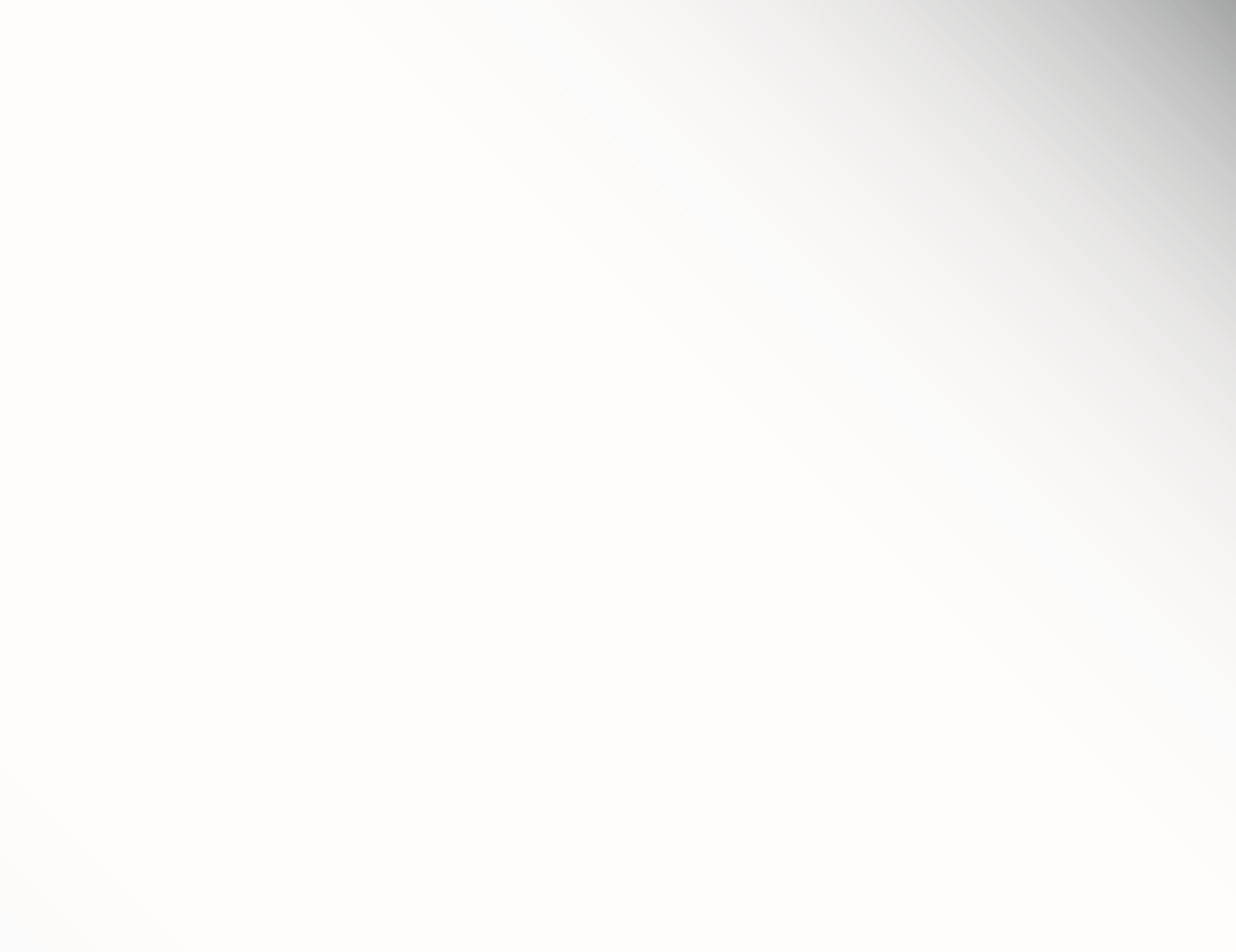 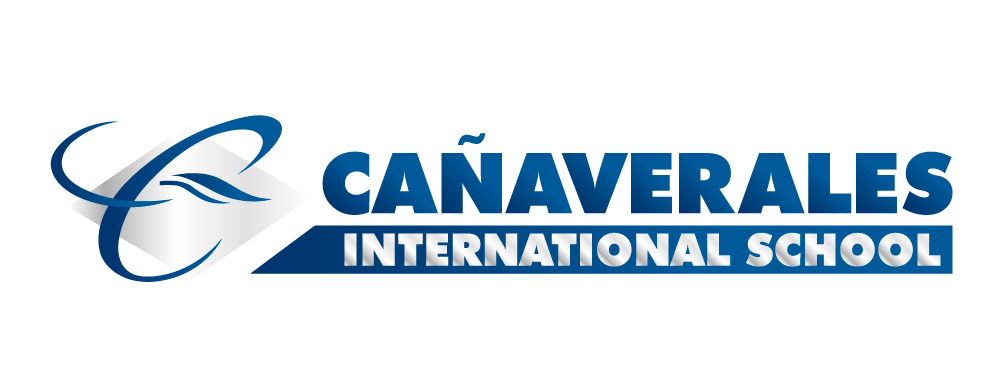 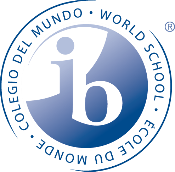 Tres Preguntas Claves
¿Hacia donde voy / vamos?
¿Dónde estoy / estamos? (momento)
¿Cómo puedo / podemos cerrar la brecha?

Progreso/ Desafíos/ Calidad/Oportunidad.
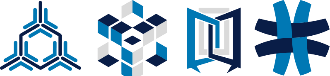 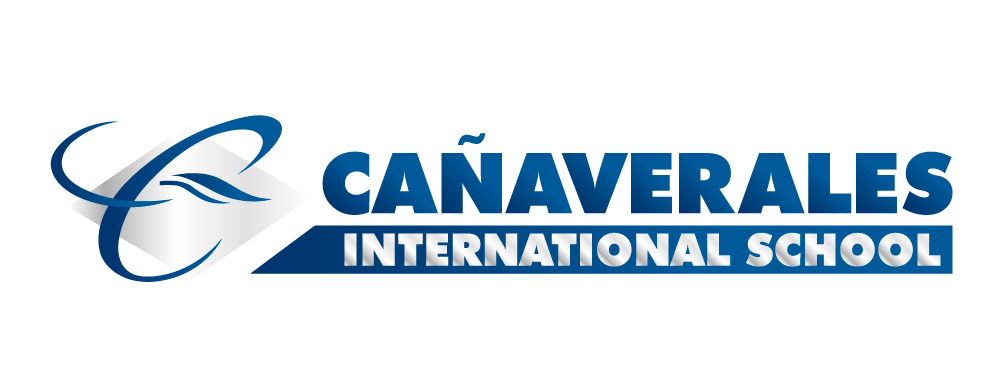 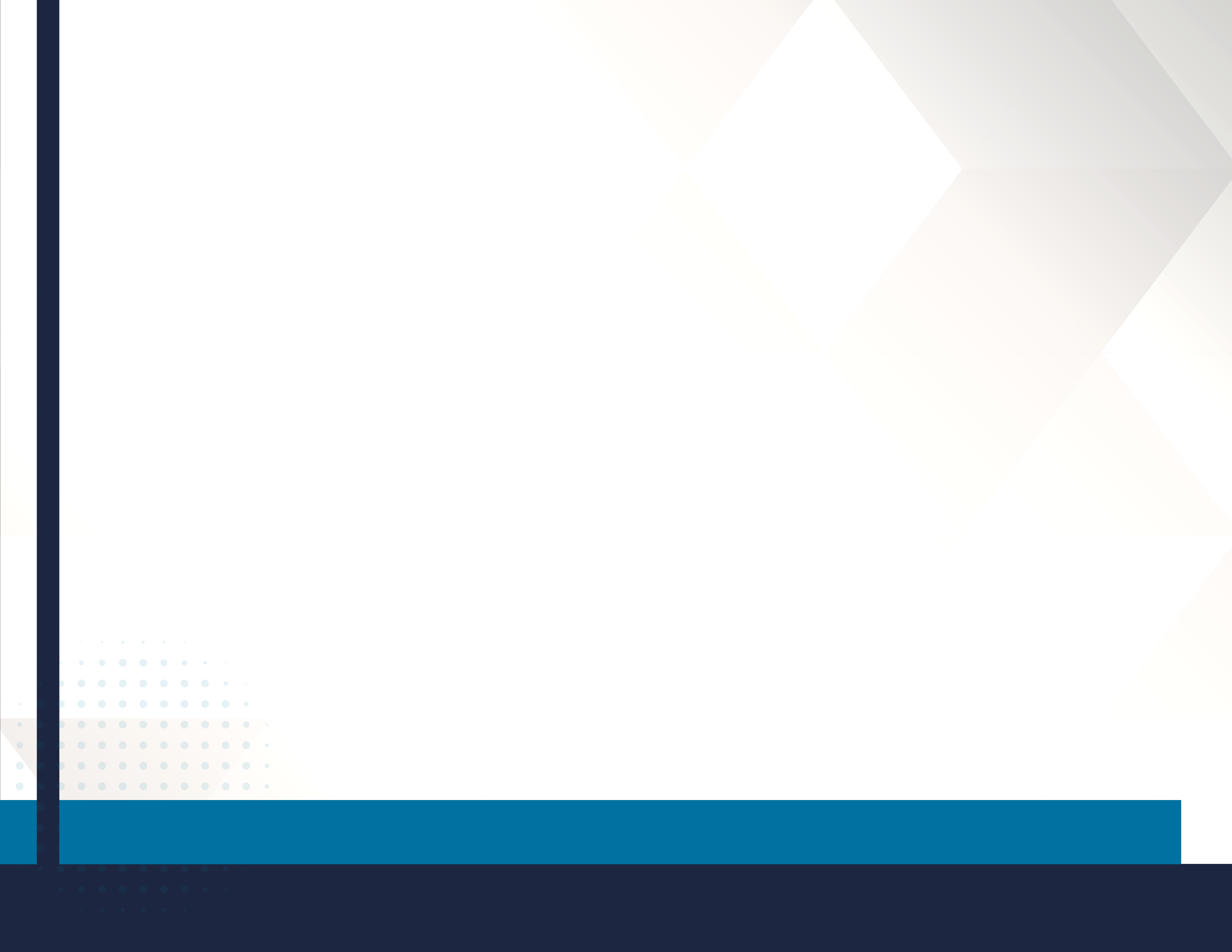 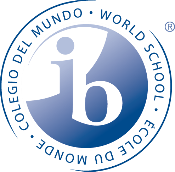 Que es Evaluar?
Actividades : 
RP : antes pensaba que …. Ahora pienso …. (10 minutos)

2. Lectura individual Evaluación en el PEP (20 minutos)/ MicroLab (15 minutos)

3. Socialización
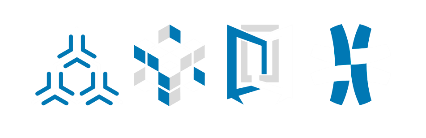 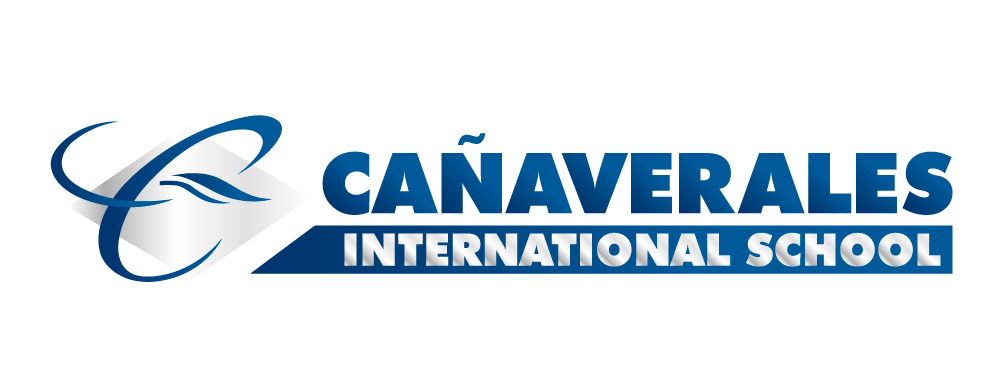 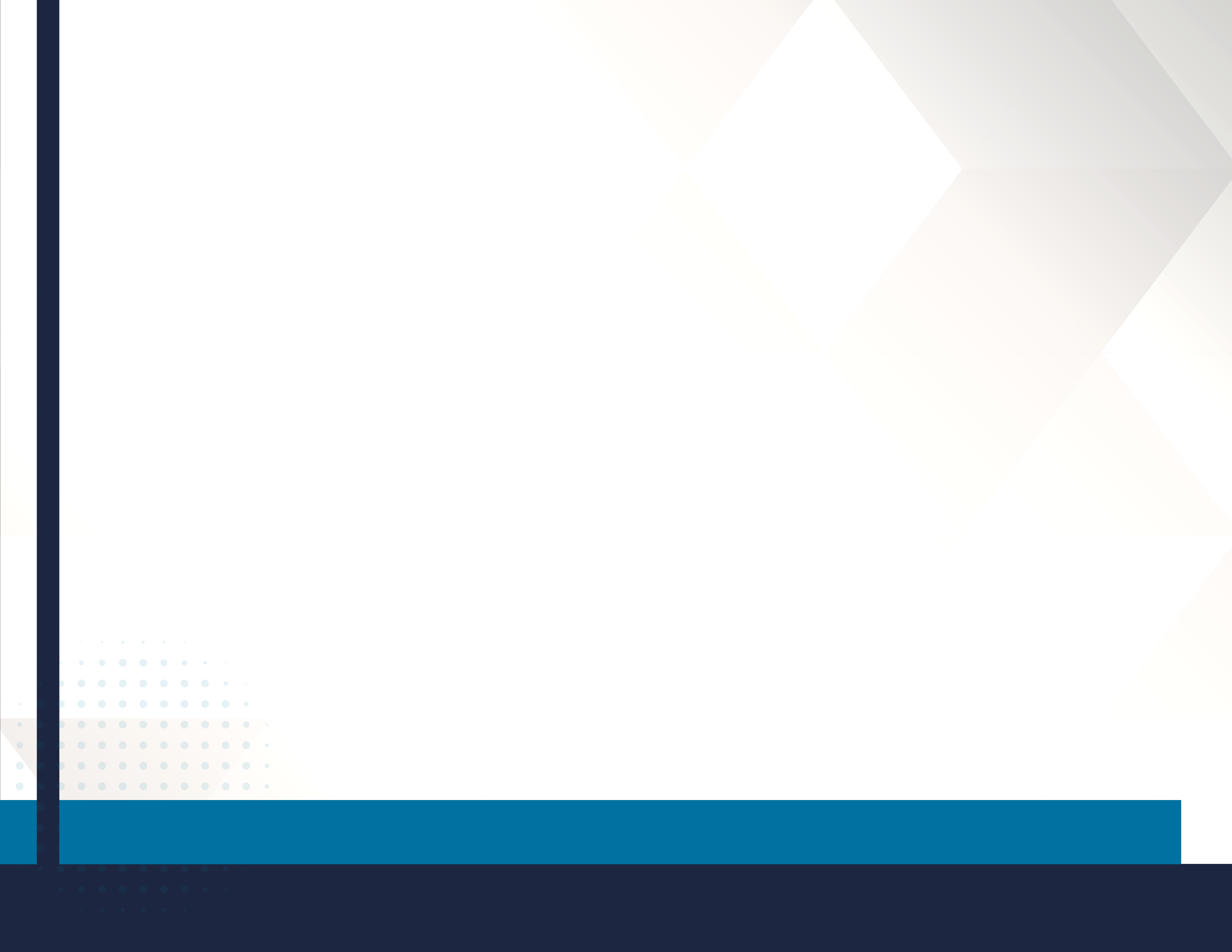 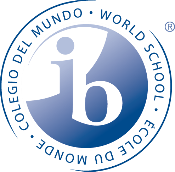 Qué es evaluar?
Es un proceso continuo, periódica
Permite re-direccionar el proceso de enseñanza y aprendizaje
Cómo sabemos que los estudiantes han aprendido y comprendido?
Permite la retroalimentación, toda la comunidad forma parte de la evaluación(padres, estudiantes, maestros).
Permite compartir los aprendizajes.  Se debe tener en cuenta los conceptos y habilidades.
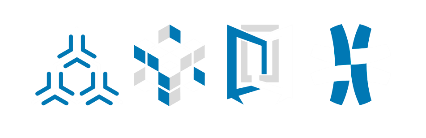 QUE ES EVALUACIÓN?
Que queremos evaluar?
Socializar los criterios y las metas
Evaluar los 5 elementos esenciales
Evaluación formativa y sumativa
Adaptar las herramientas a las diferentes edades de los niños
La evaluación como guía para alcanzar los objetivos.
Compartir la evaluación con los estudiantes les permite tener claro que mejorar.
Autoevaluación: formativa
Identificar las necesidades de cada estudiante
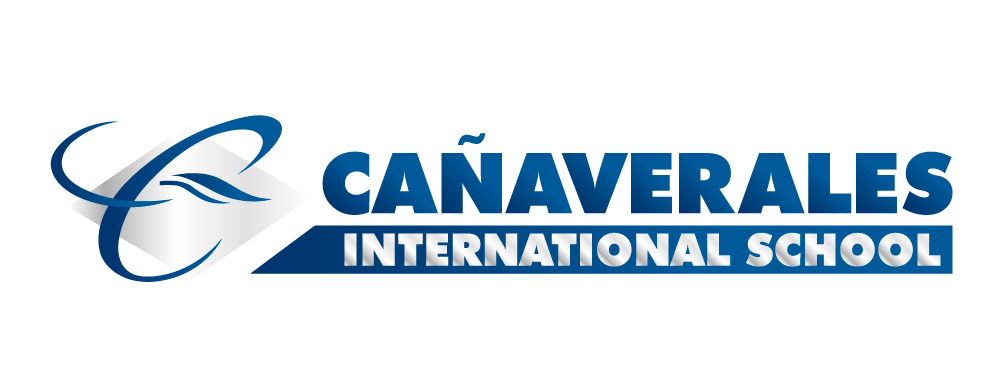 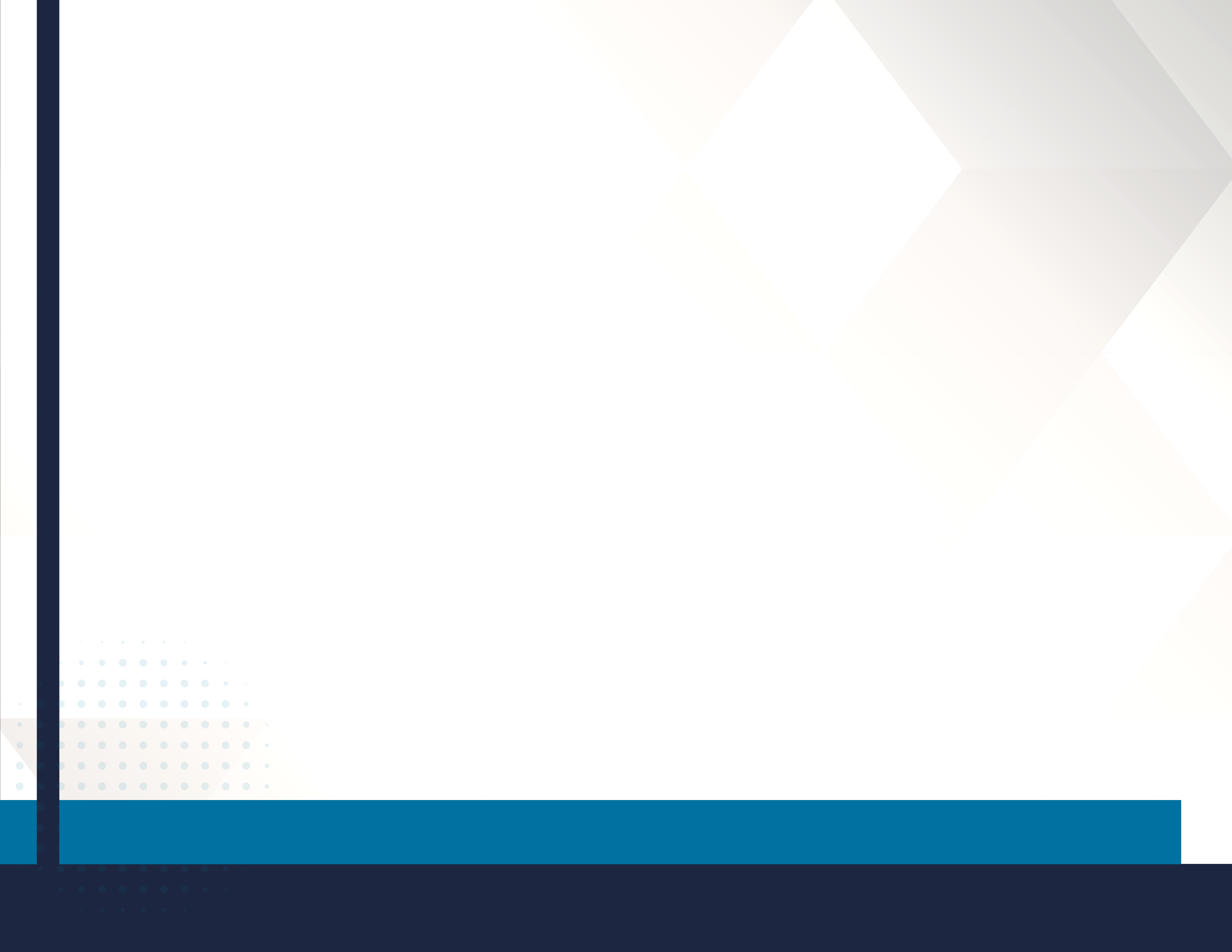 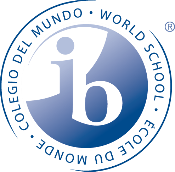 Tipos de Evaluación
Actividad : 
Lectura Individual
Compartir de saberes sobre tipos de evaluación
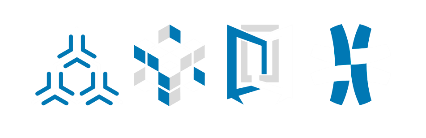 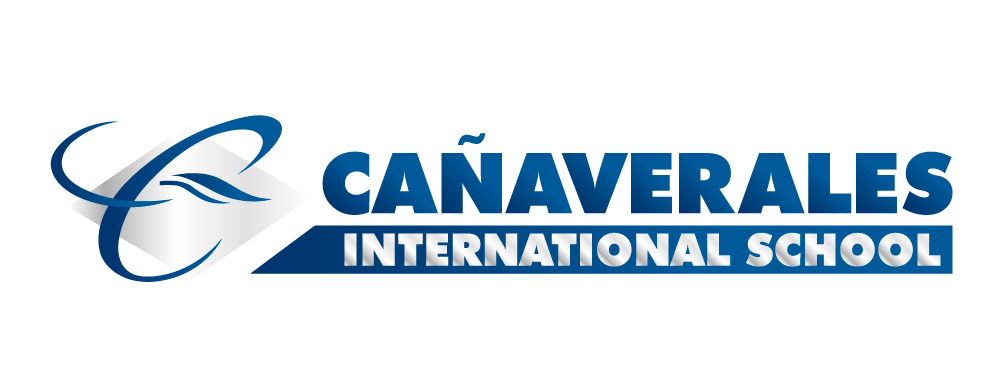 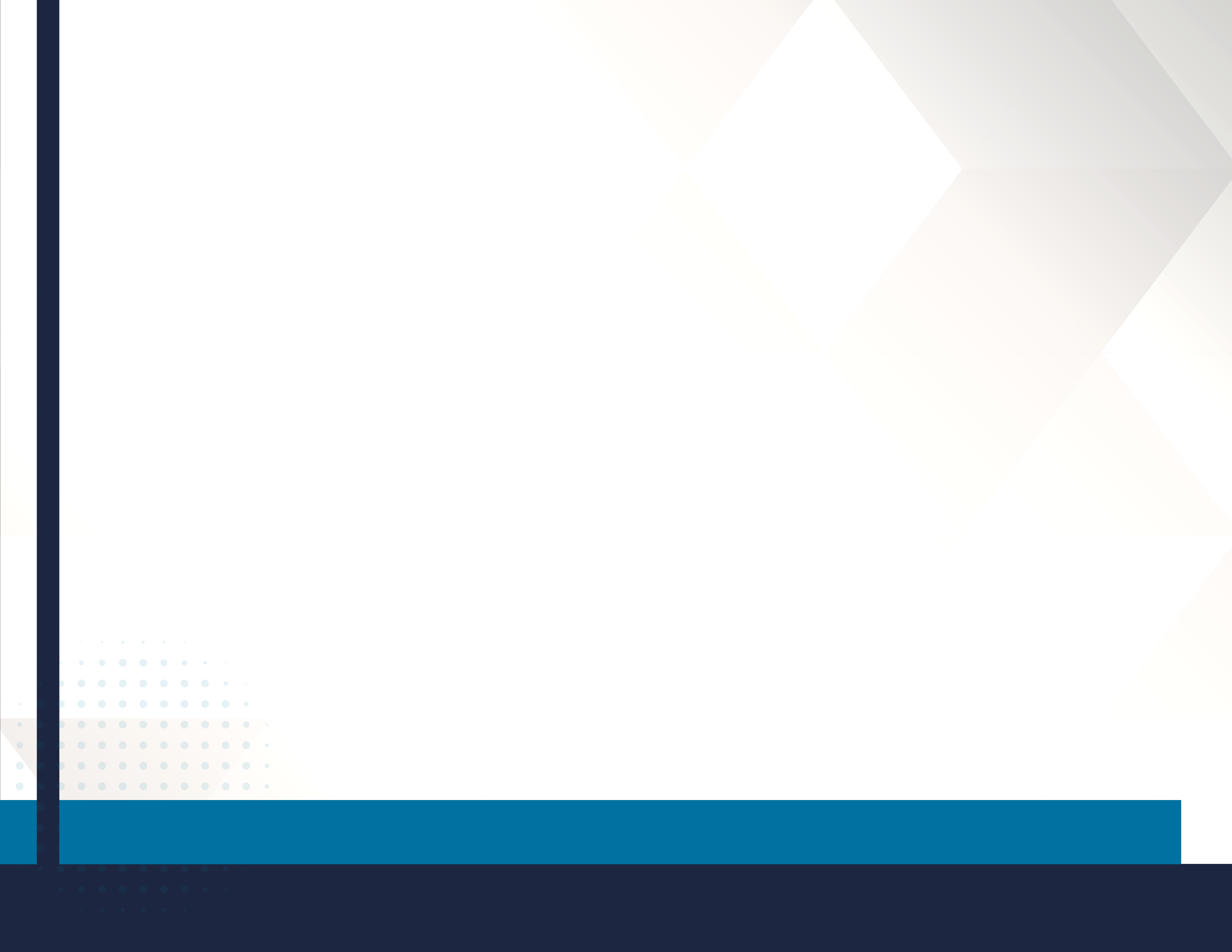 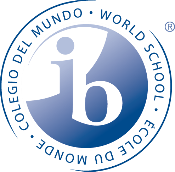 Tipos de Evaluación
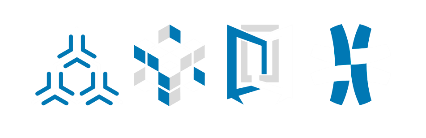 La valoración no es una nota, es una evidencia del proceso.
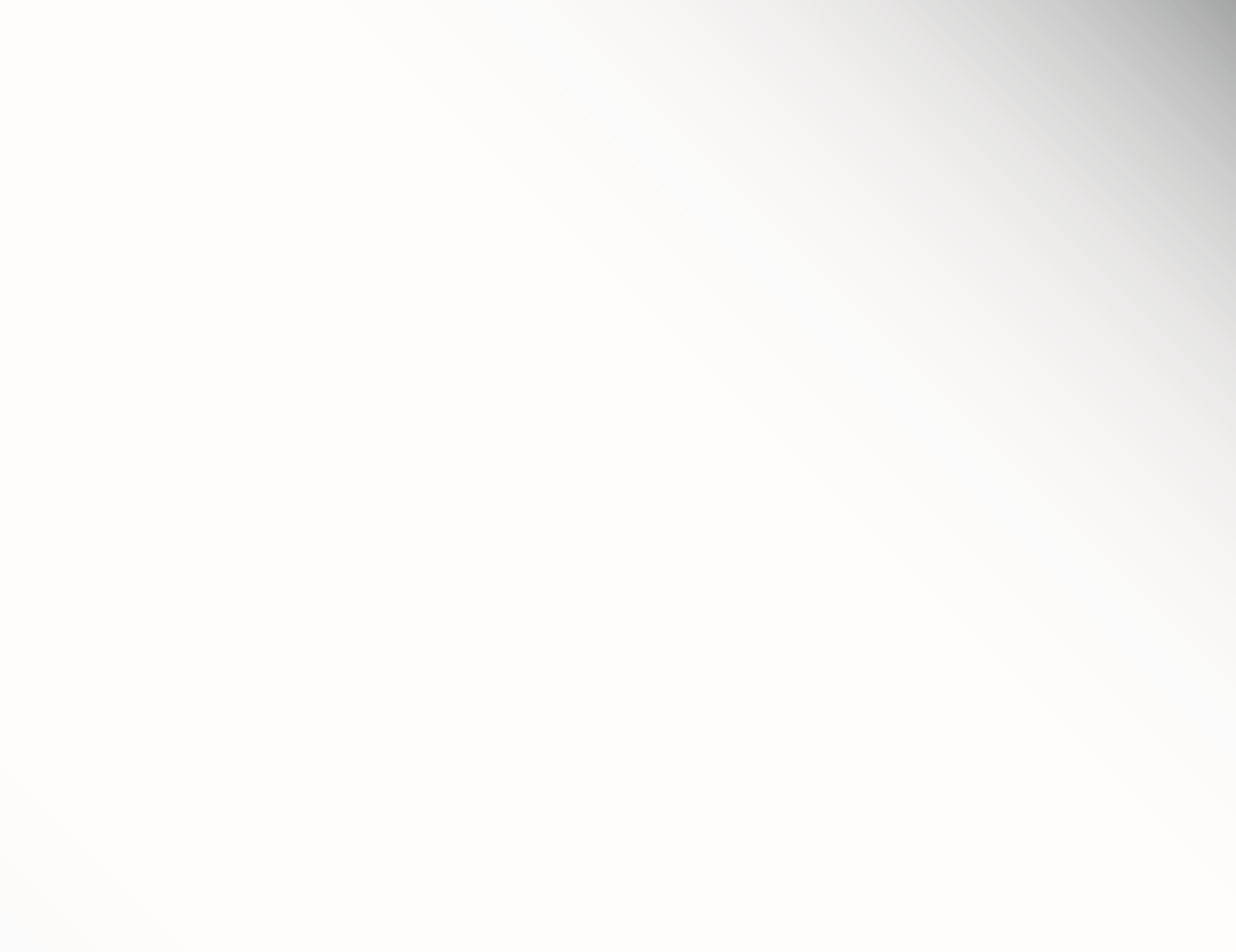 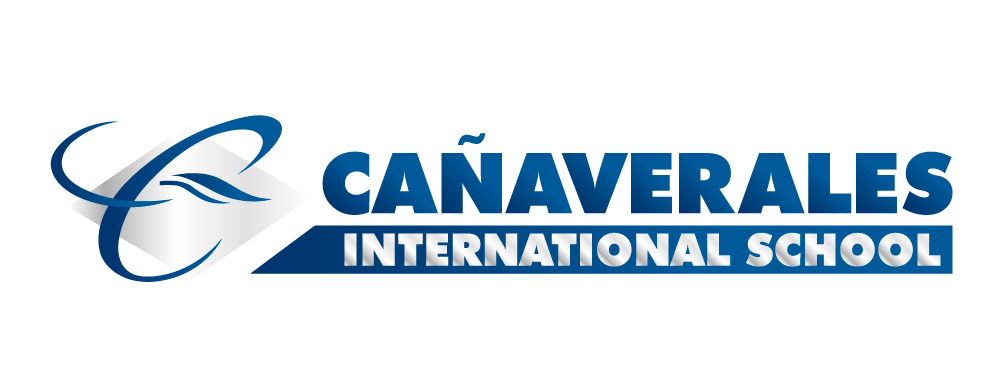 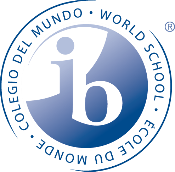 Aprendizaje Auto Regulado
Los aprendices auto regulados (AAR) establecen metas 
Monitorean su aprendizaje y hacen ajustes a sus enfoques según sea necesario.
Como resultado, aprenden más, a menudo mucho más.
Se motivan más para continuar aprendiendo.
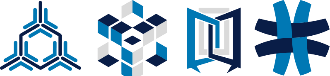 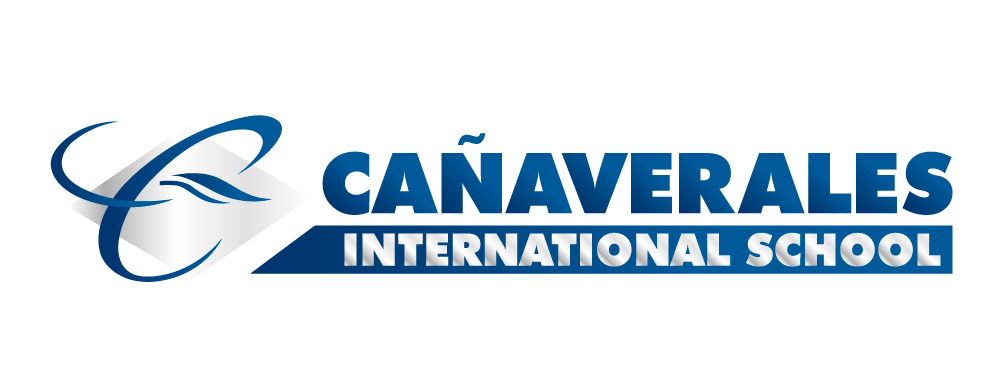 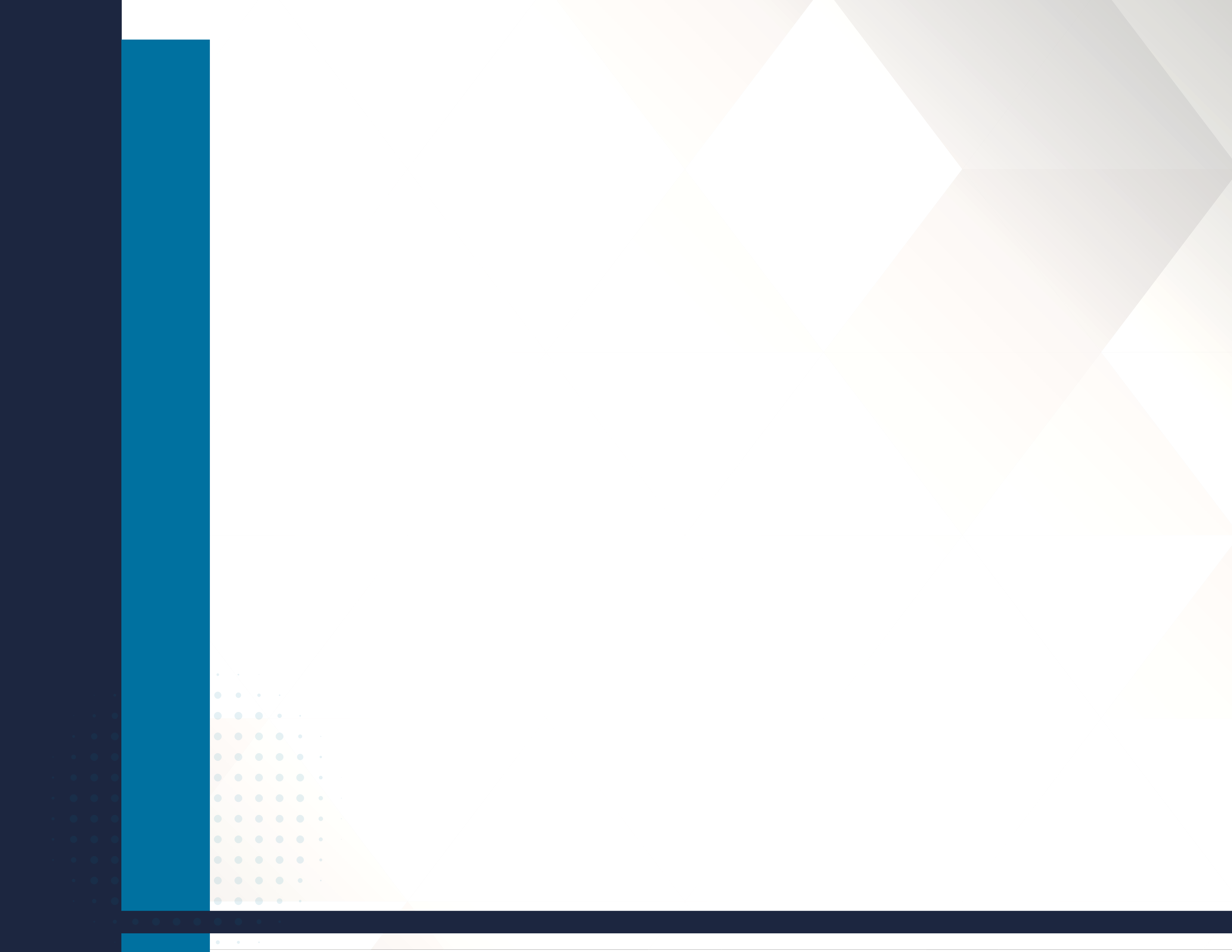 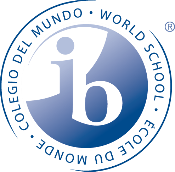 Estrategias y Herramientas de Evaluación
Actividad 
Lectura Compartida 
Acorde a la sumativa de la unidad del I periodo, describa cual es la estrategia de evaluación seleccionada y la herramienta que utilizará.
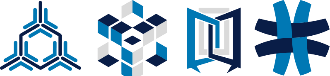 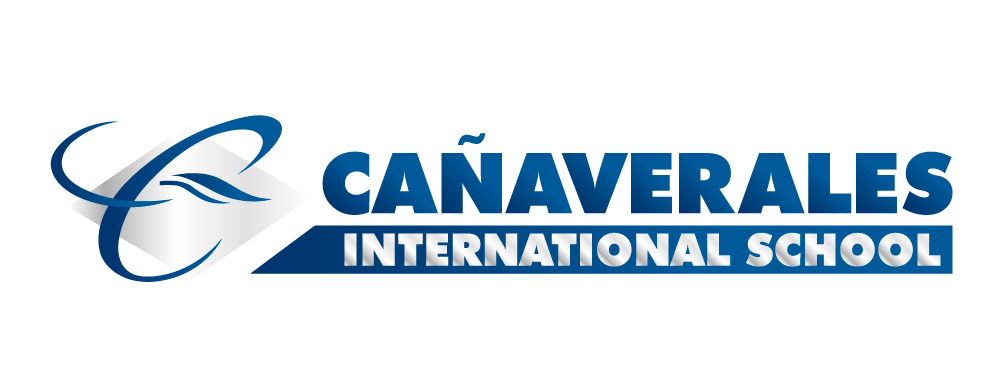 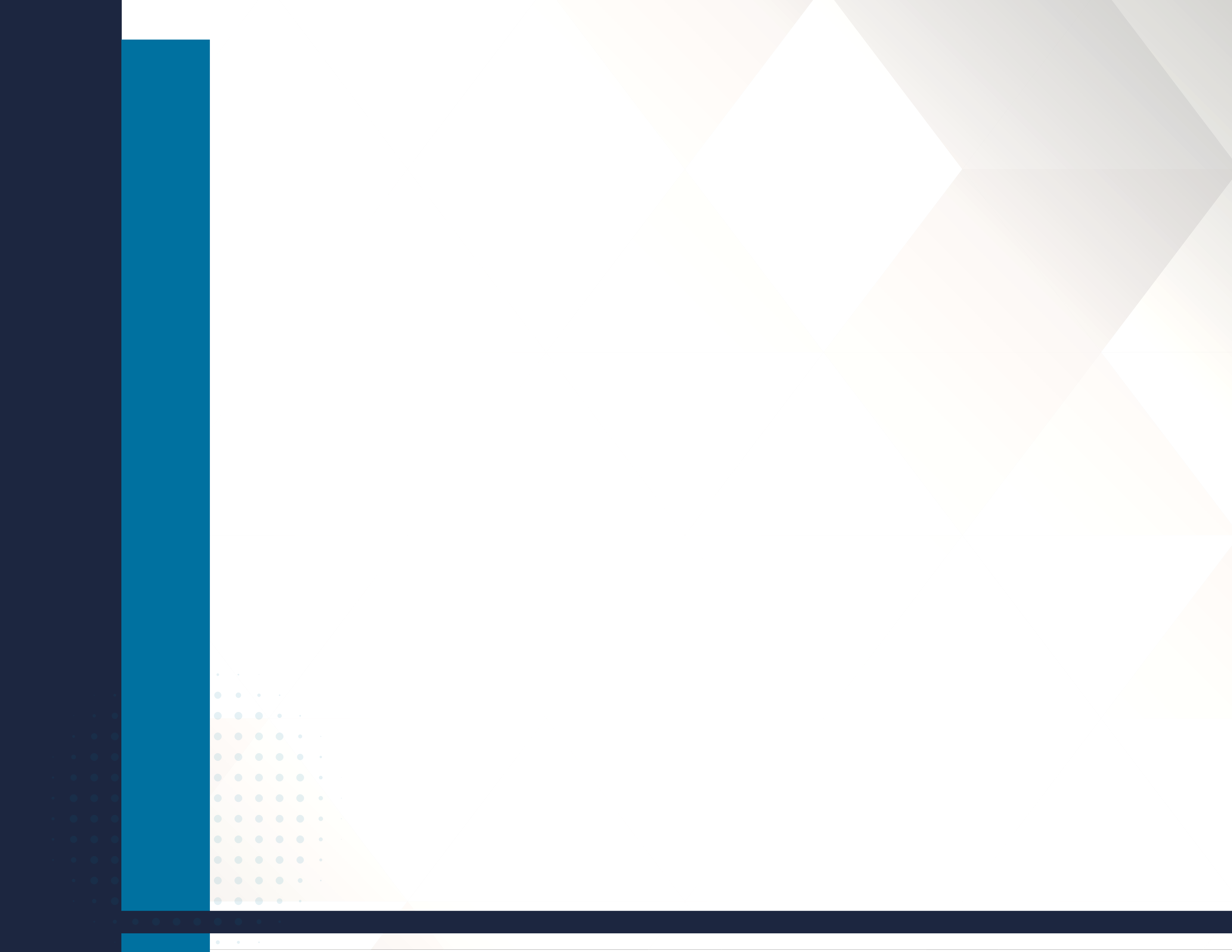 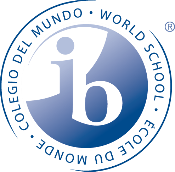 Estrategias de evaluación:
Las estrategias son los métodos o enfoques que los maestros emplean para obtener información sobre el aprendizaje de sus alumnos. 
Al demandar una tarea, tenga en cuenta:
Resalte los más importante del criterio.
Dedique el tiempo necesario a la evaluación, tenga en cuenta que se trata de mejorar.
Posibilite el desarrollo de la autonomía.
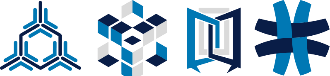 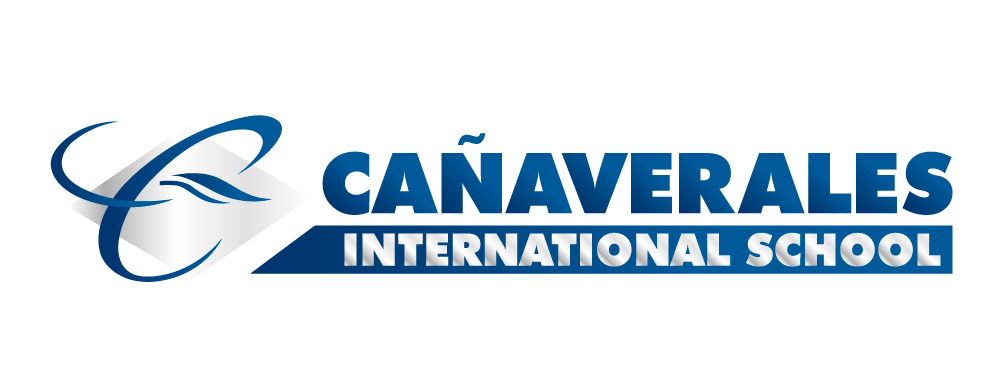 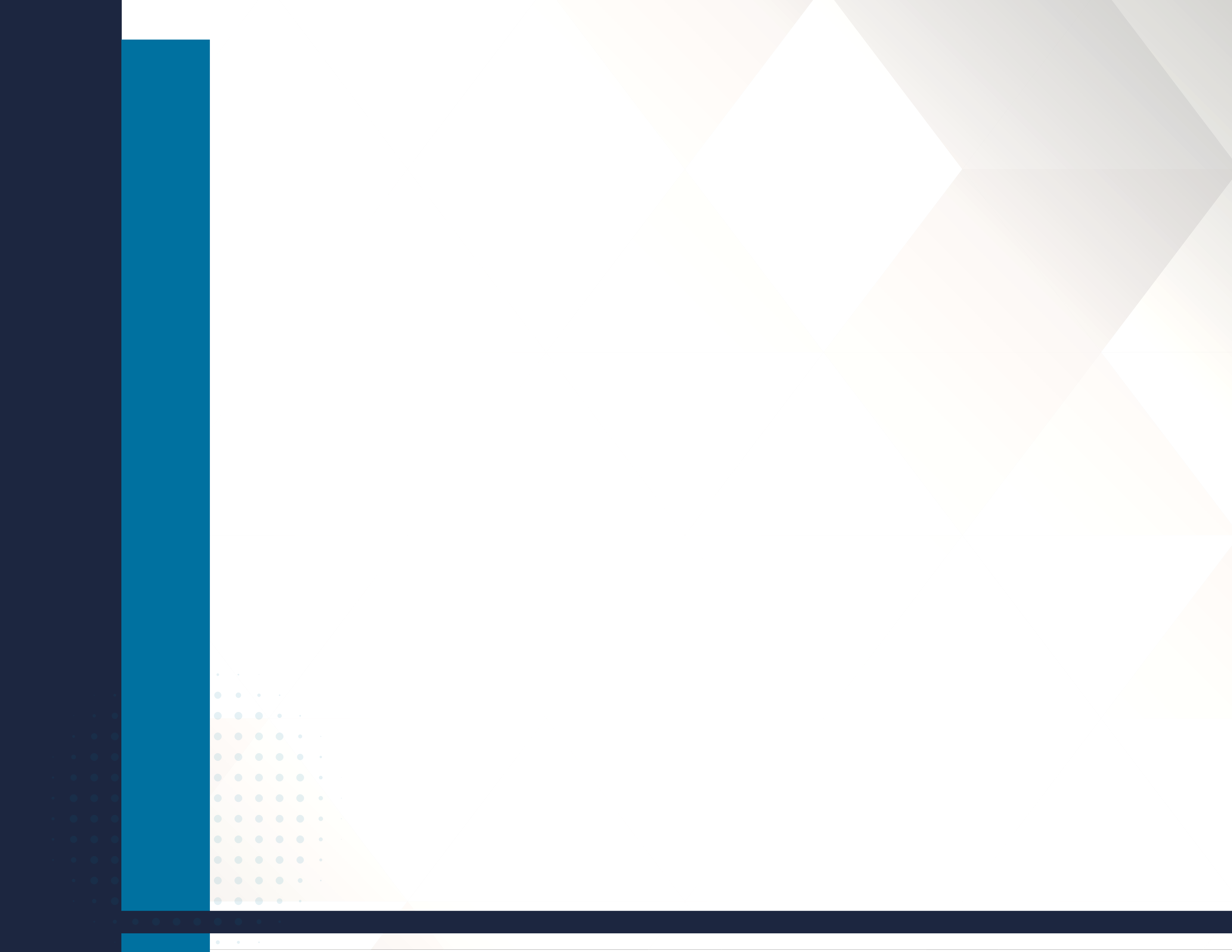 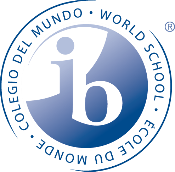 OBSERVACIÓN:
Todos los alumnos son observados de forma frecuente y regular. El maestro adopta diferentes ángulos de observación: un punto de vista global (cuando observa a toda la clase) o específico (cuando      observa a un solo alumno o una sola actividad); como observador participante       (observando desde dentro) o no participante (observando desde fuera).
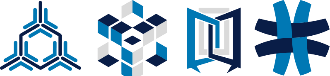 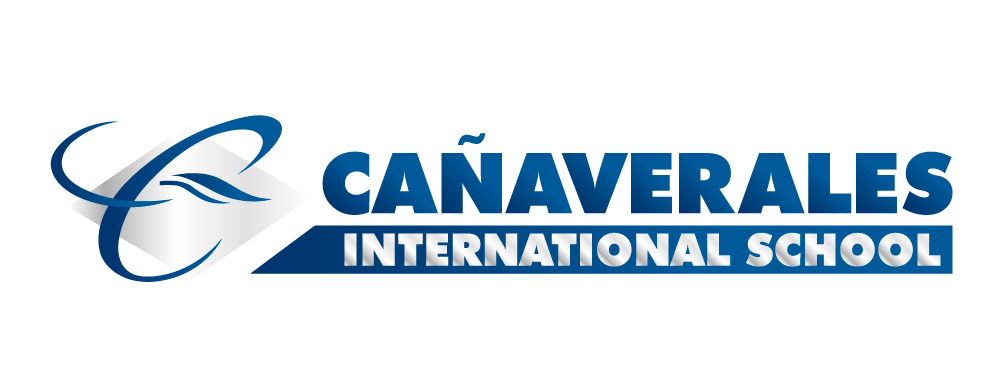 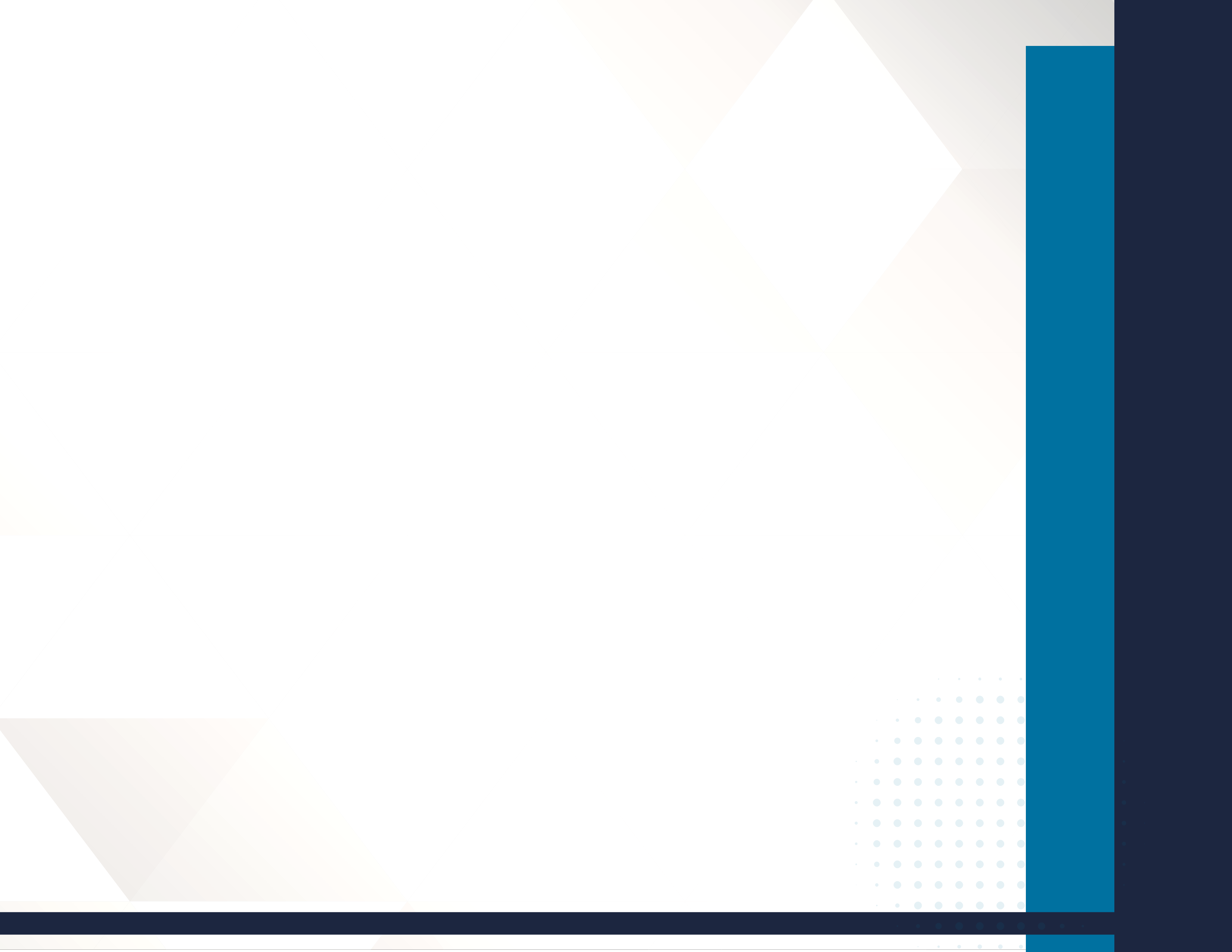 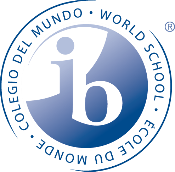 EVALUACIÓN DE DESEMPEÑO:  Tareas con un fin determinado que incluyen desafíos y problemas auténticos y significativos que se evalúan con criterios bien definidos. En estas tareas, el problema se puede enfocar de diversas maneras y muy pocas veces tiene una solución única. En general, son de naturaleza multimodal y requieren el uso de muchas habilidades. Con frecuencia, los registros de sonidos e imágenes resultan útiles en este tipo de evaluación.
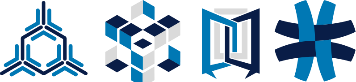 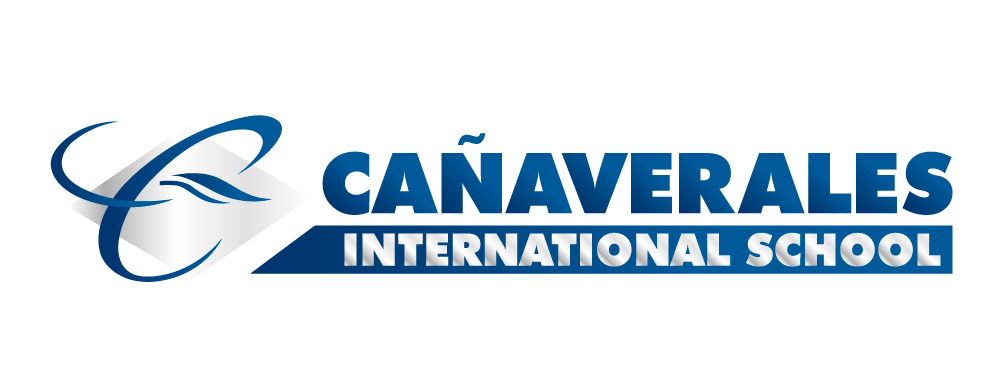 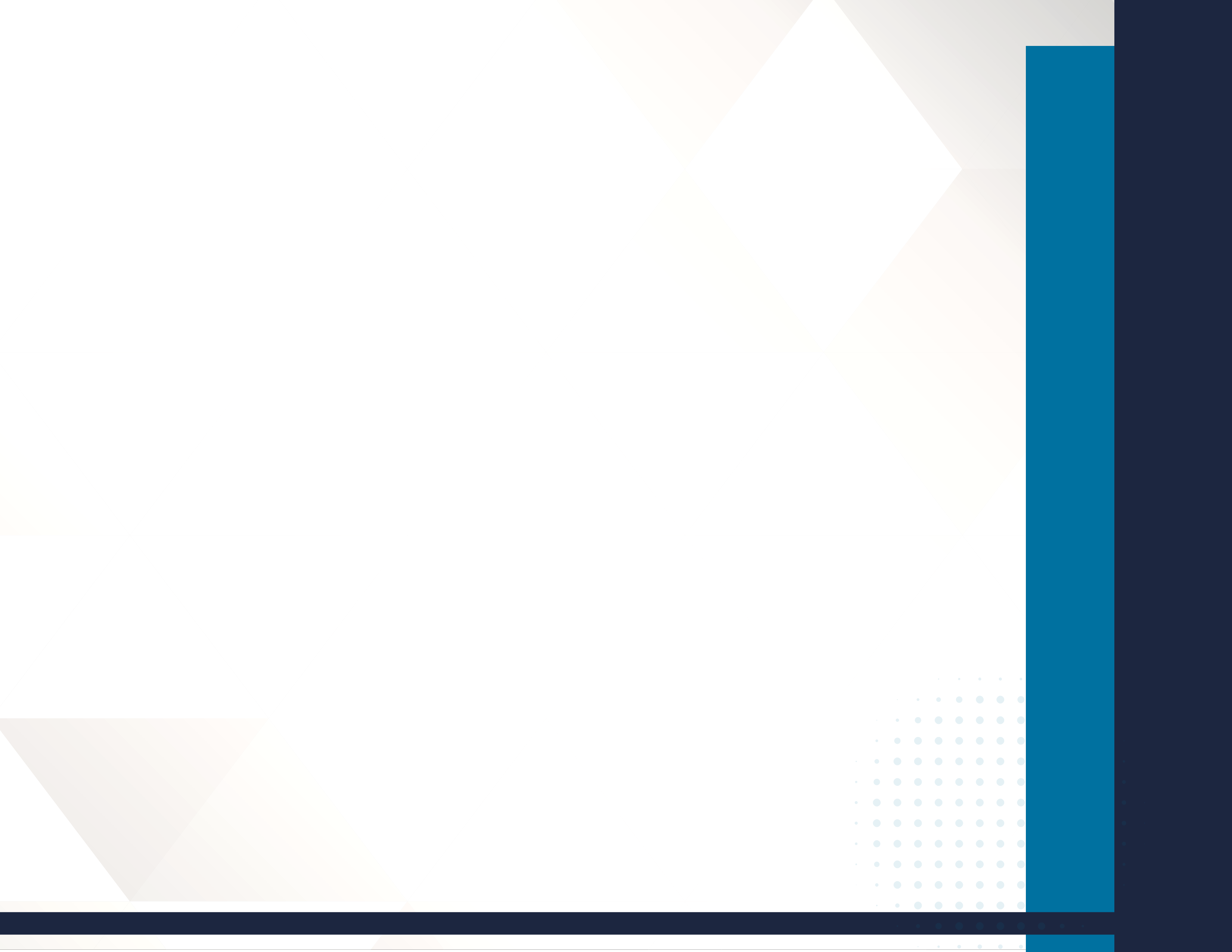 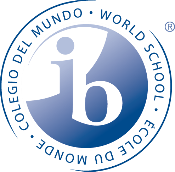 EVALUACIÓN DEL PROCESO:  Todos los alumnos son observados de forma frecuente y regular. Se registran las conductas típicas y las no típicas, realizando múltiples observaciones para aumentar la fiabilidad y sintetizando información de diferentes contextos para incrementar la validez. Se diseña un sistema de anotaciones y registros que reduce el tiempo necesario para estos procesos. Las listas de verificación, inventarios y descripciones narrativas (como los diarios de aprendizaje) son métodos comunes para realizar observaciones.
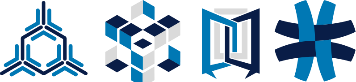 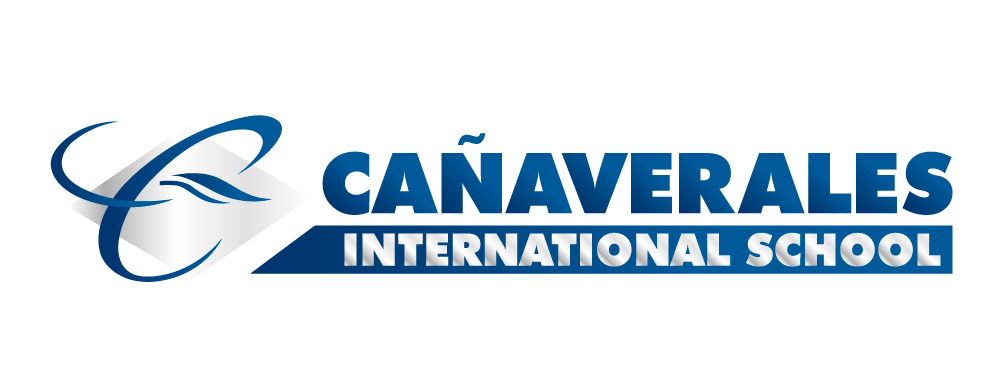 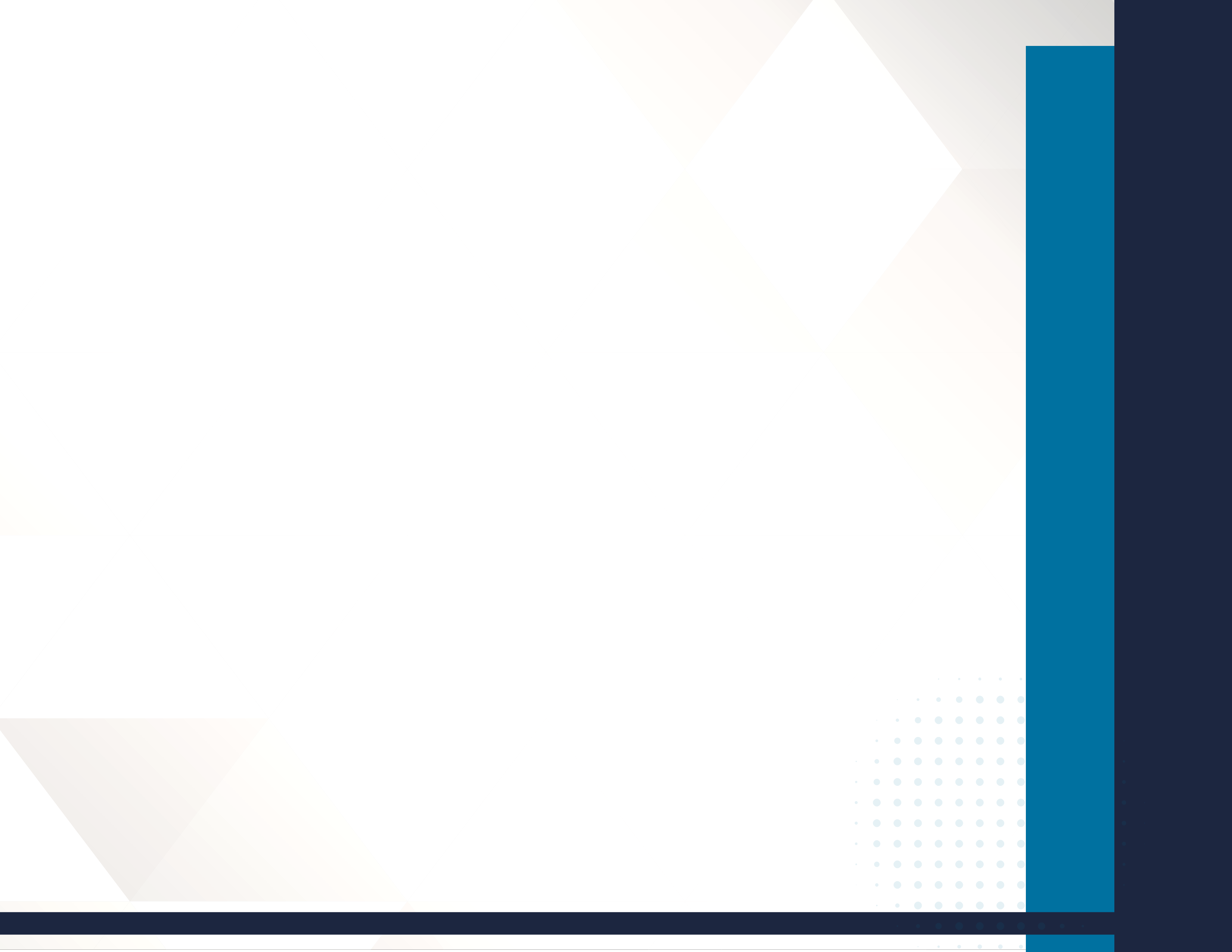 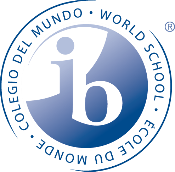 RESPUESTAS SELECCIONADAS :  Ejercicios unidimensionales para un caso particular. Los ejemplos más conocidos de esta forma de evaluación son los “tests” y ejercicios de preguntas y respuestas.
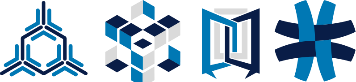 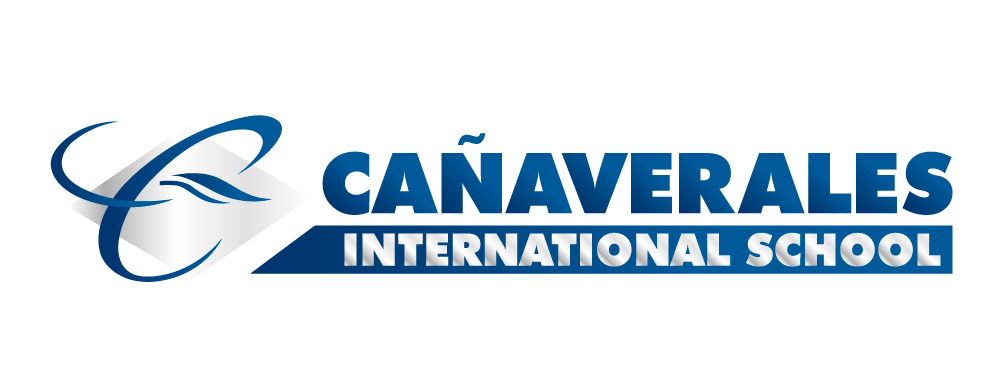 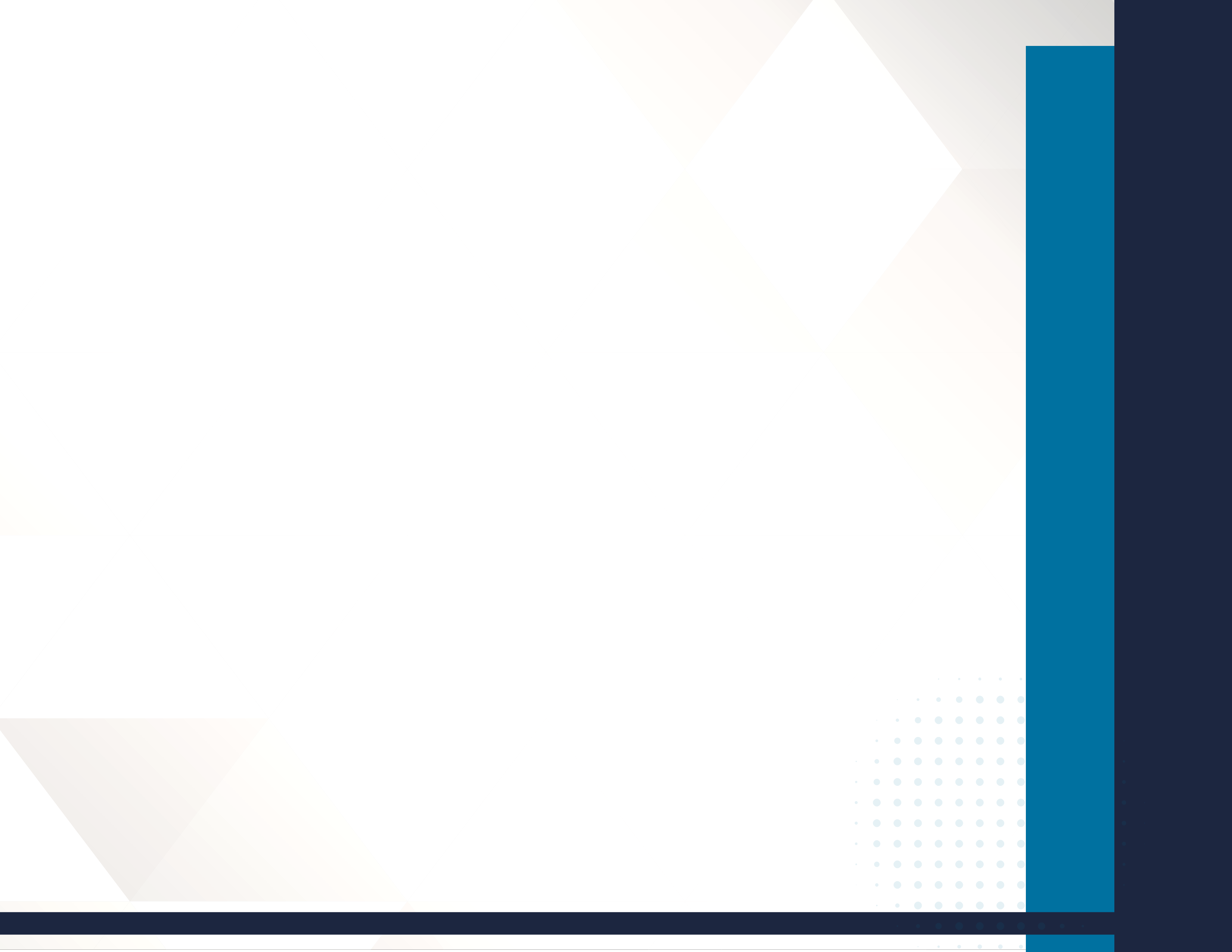 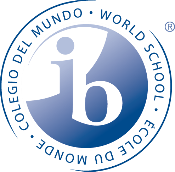 TAREAS ABIERTAS : Situaciones en las que se presenta un estímulo a los alumnos y se les pide que comuniquen una respuesta original. La respuesta puede incluir una redacción breve, un dibujo, diagrama o solución. Los trabajos, junto con los criterios de evaluación, pueden incluirse en una carpeta.
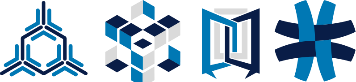 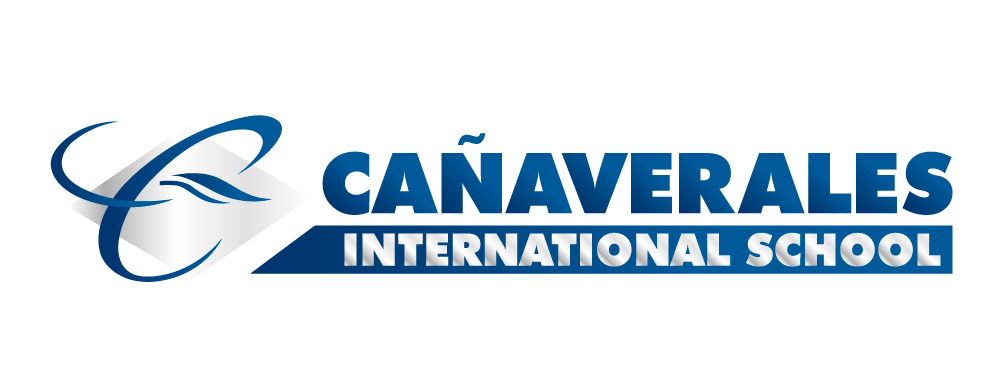 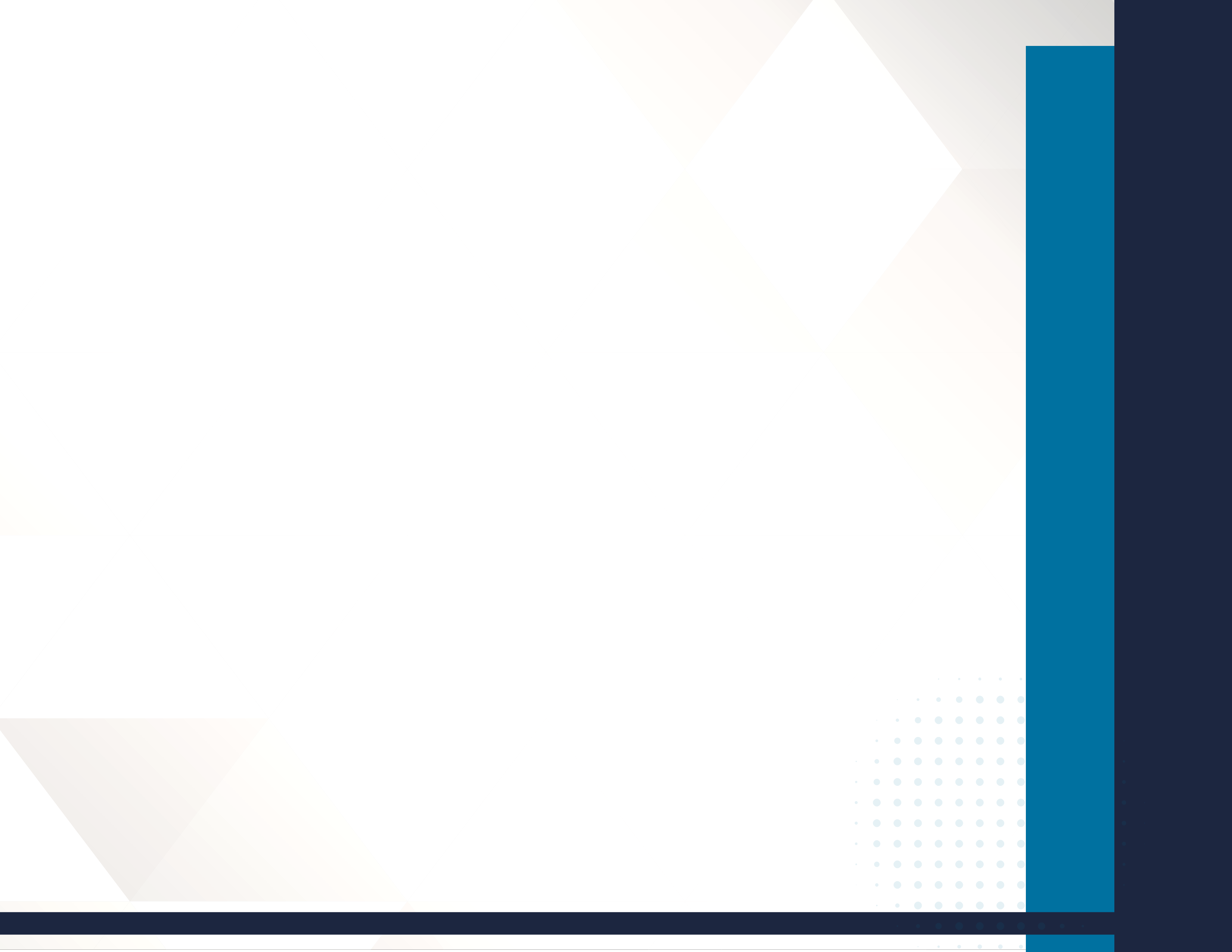 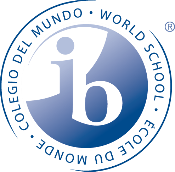 HERRAMIENTAS DE EVALUACION
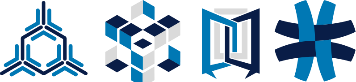 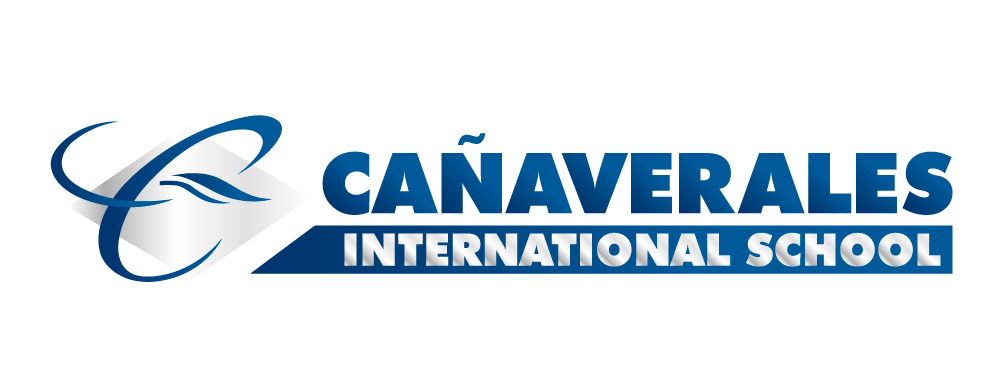 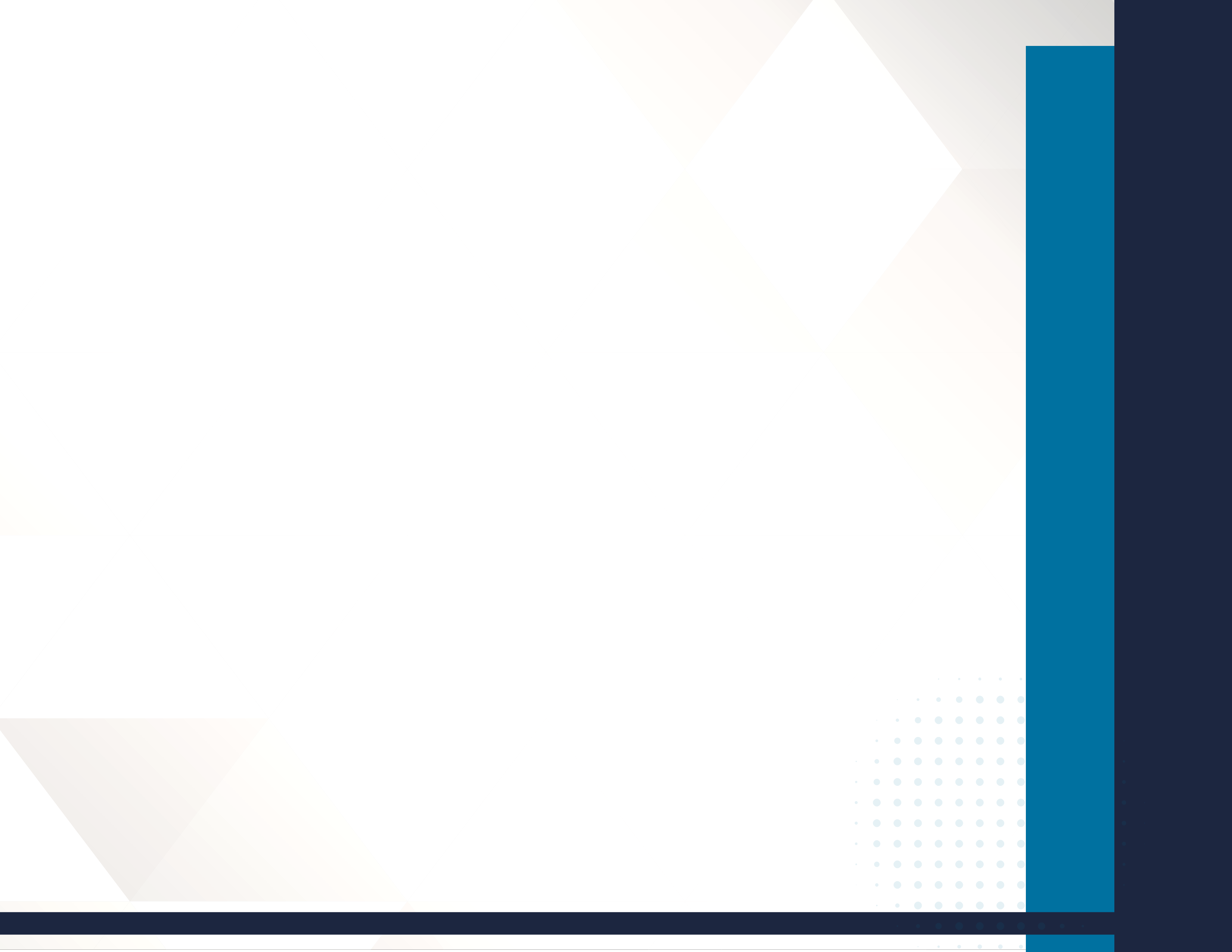 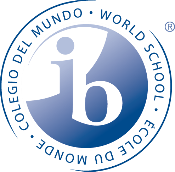 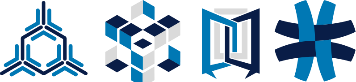 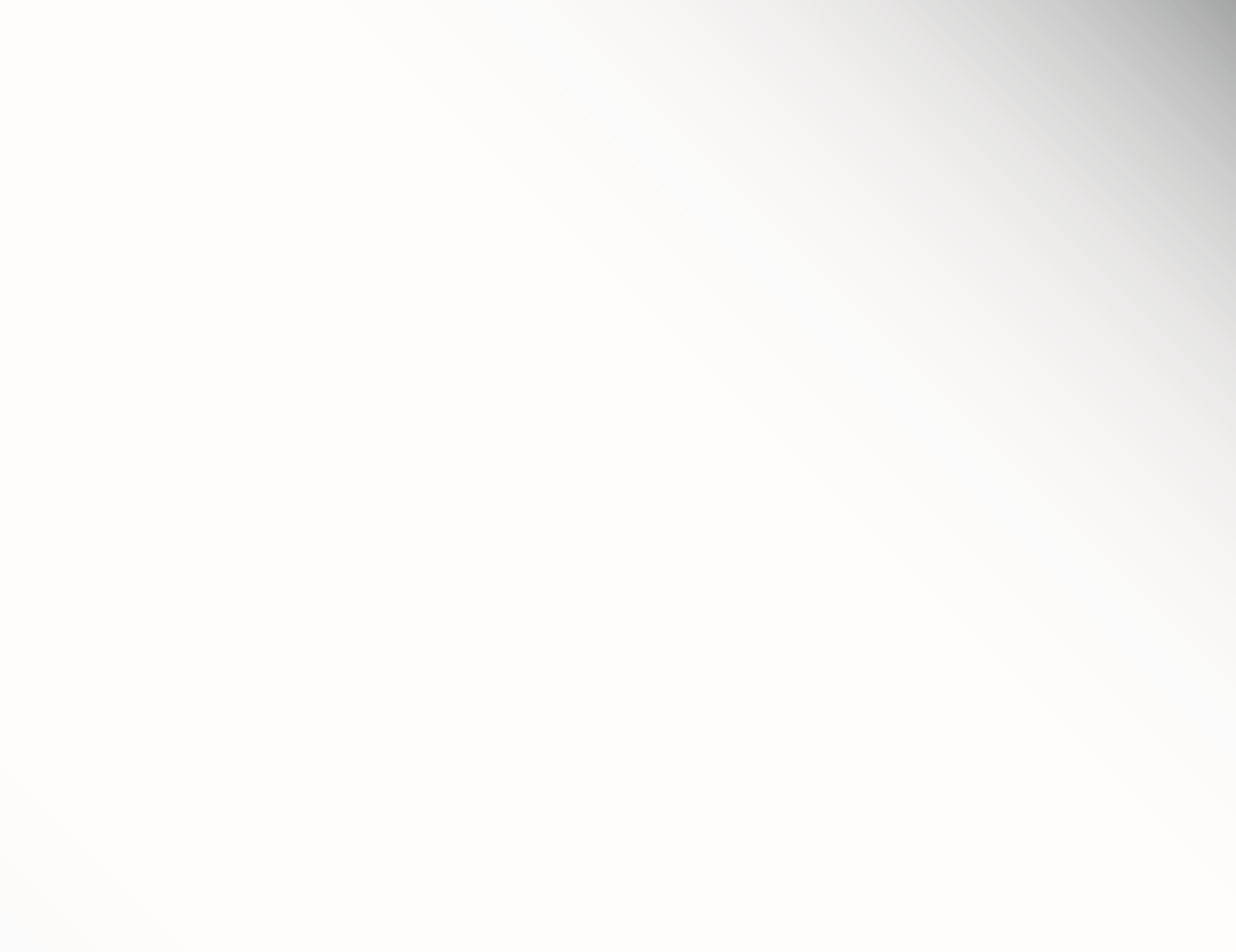 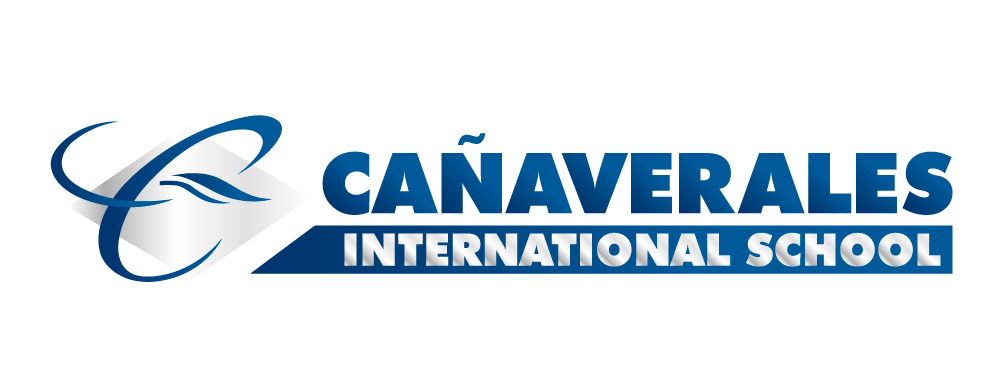 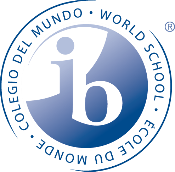 RETROALIMENTACIÓN
El incorporar la valoración formativa para el aprendizaje (no solo la valoración sumativa del aprendizaje) en la práctica de tu aula…
Tus estudiantes aprenderán mas;
Comprenderán mas profundamente;
Se desempeñaran mejor;
... Incluso obtendrán mejores calificaciones.
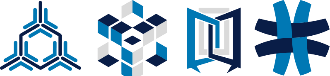 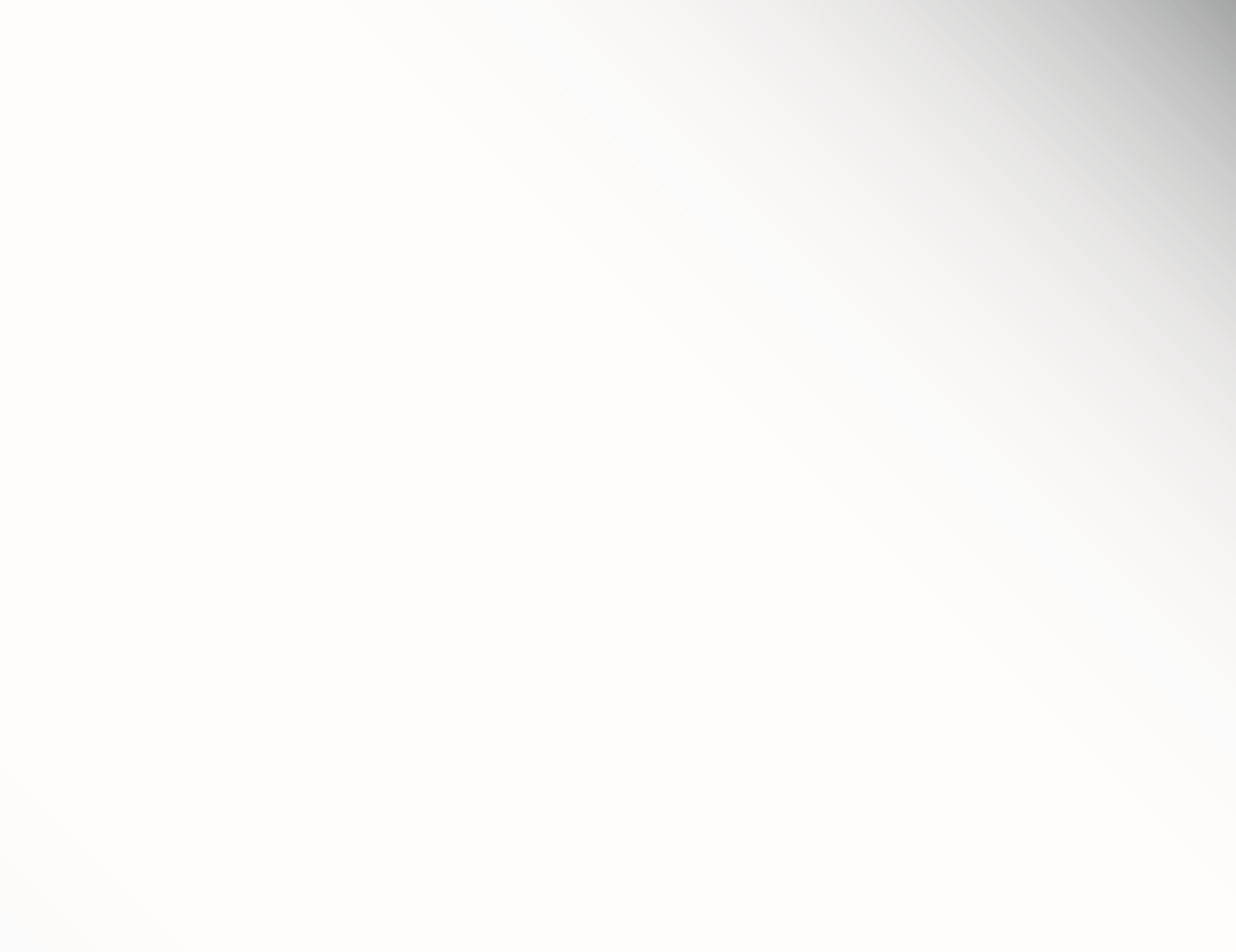 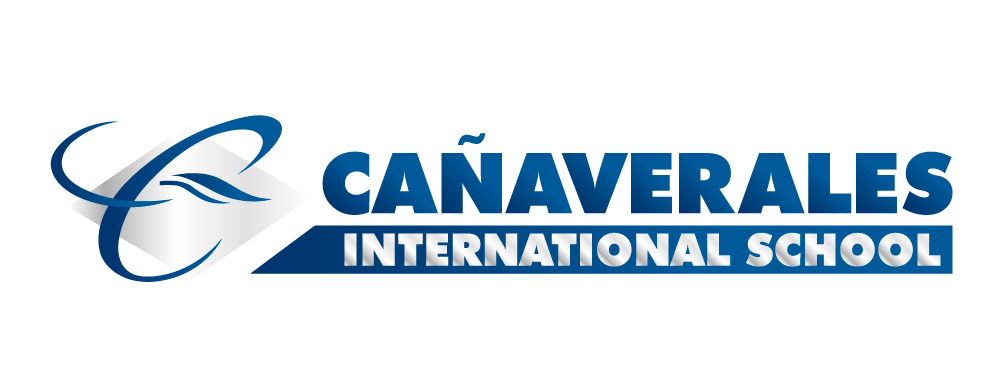 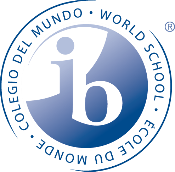 Valoración formativa desde la perspectiva del estudiante
“¿Cómo puedo utilizar esta retroalimentación para mejorar mi propio aprendizaje?

Enfoques prácticos que no matan
Pruebas paralelas, auto valoración, valoración de pares
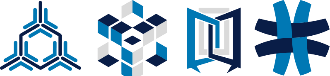 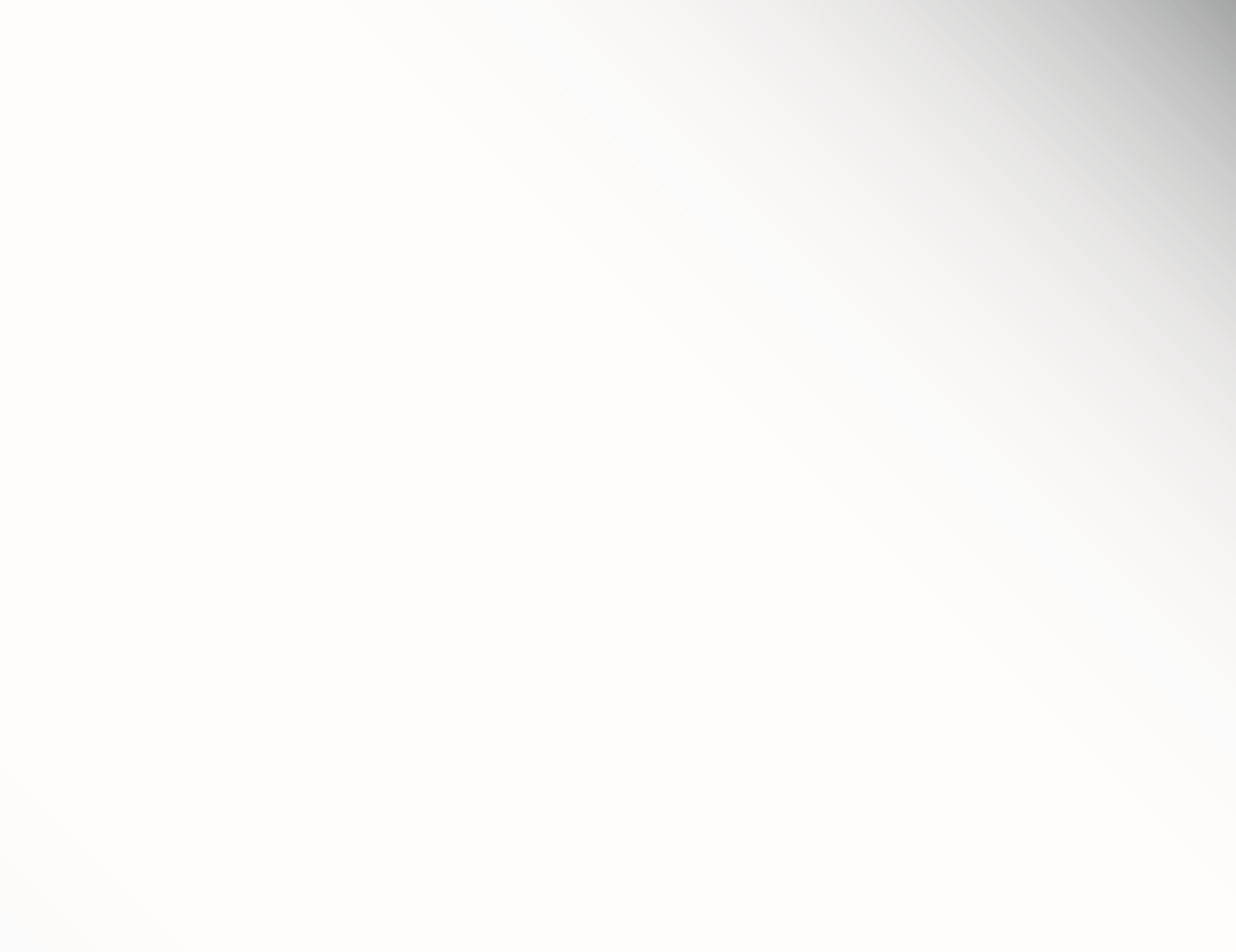 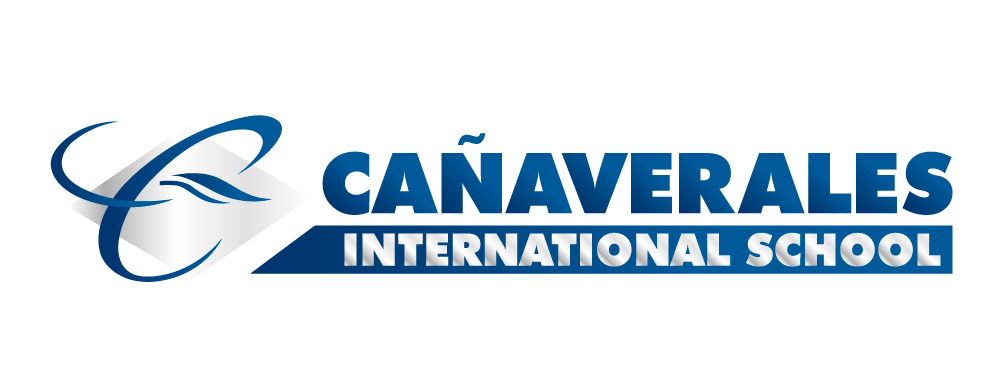 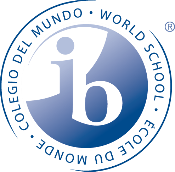 Valoración como Retroalimentación
Si los estudiantes reciben solo calificaciones, no se benefician.
La retroalimentación mejora el aprendizaje cuando brinda a cada estudiante orientación especifica sobre las fortalezas y debilidades.
La retroalimentación debe dar a cada alumno:
Orientación sobre cómo mejorar
Oportunidad de trabajar en la mejora…
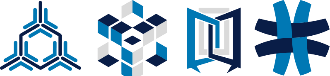 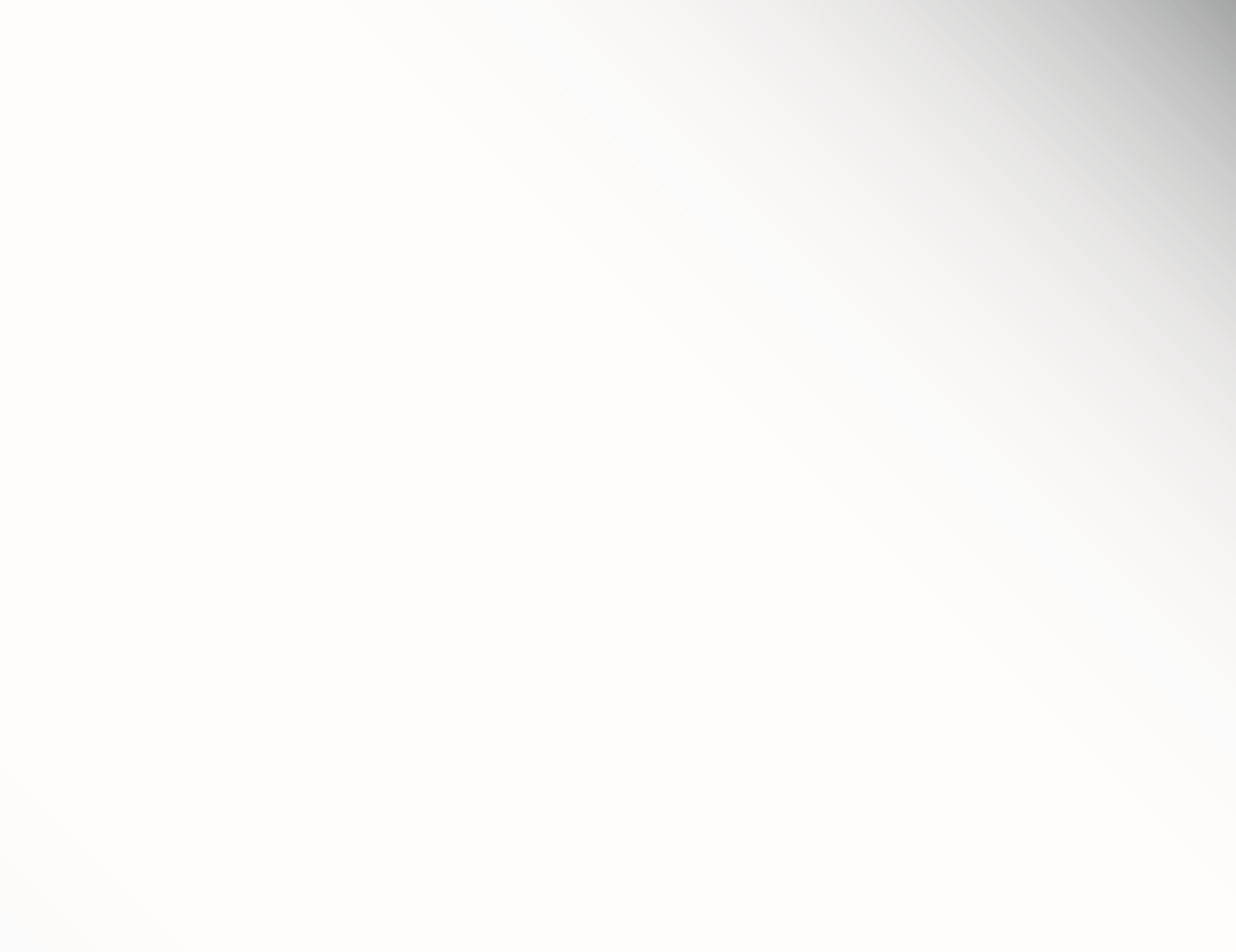 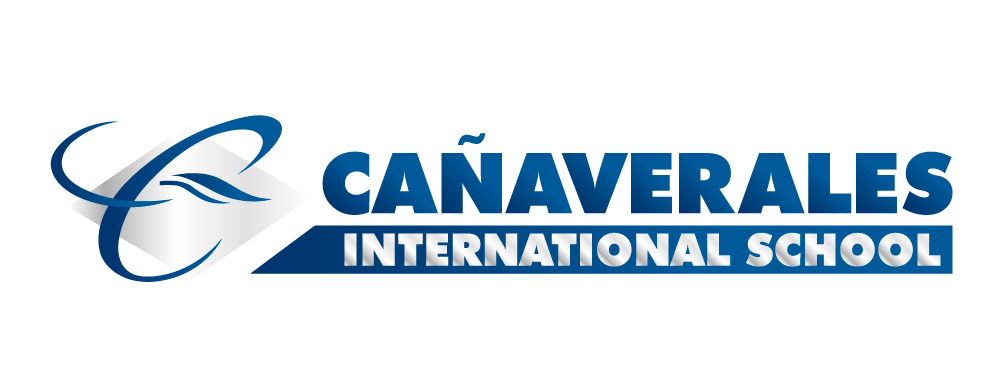 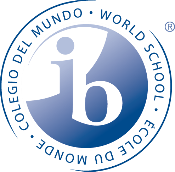 Pirámide de la Retroalimentación (Daniel Wilson)
Informal
Formal
Verbal
Escrita
Docente
Pares
Propia
Otros
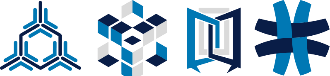 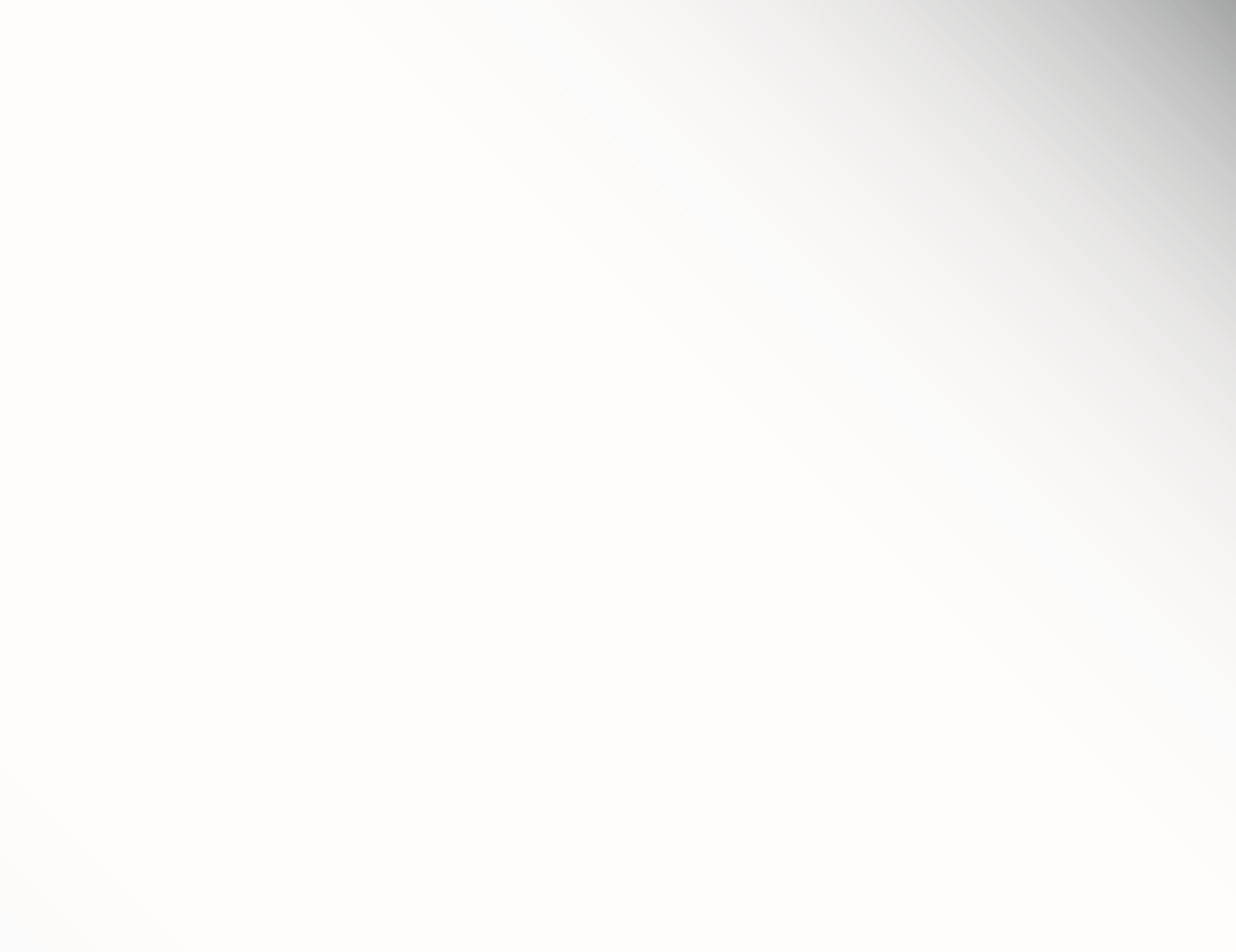 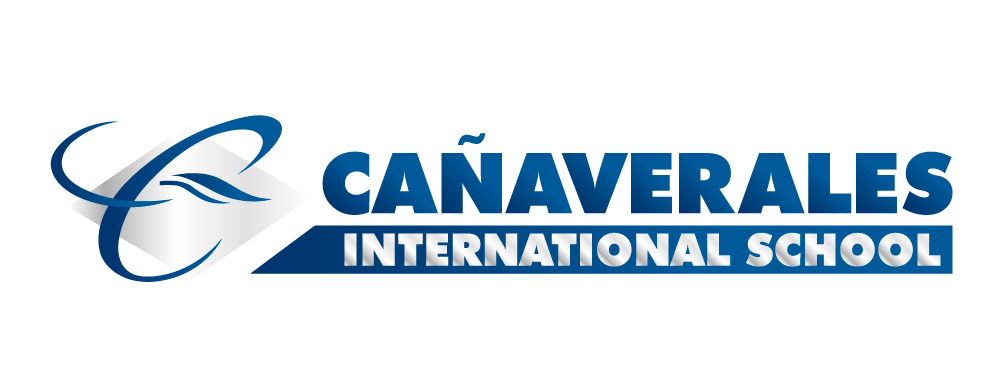 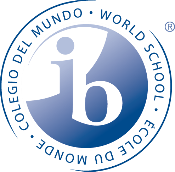 Participación de los estudiantes en la valoración formativa: una plantilla
Se entrega una tarea y se explica
El docente y los estudiantes co-crean los criterios para la tarea.
Los estudiantes crean los primeros borradores.
Se hace una autoevaluación según los criterios.
Los estudiantes revisan.
Los pares ofrecen retroalimentación según los criterios.
Revisión por los estudiantes.
Comentarios del profesor, si es posible, luego revisión.
El maestro califica el trabajo del estudiante usando los mismos criterios.
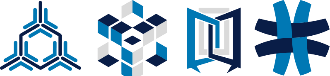 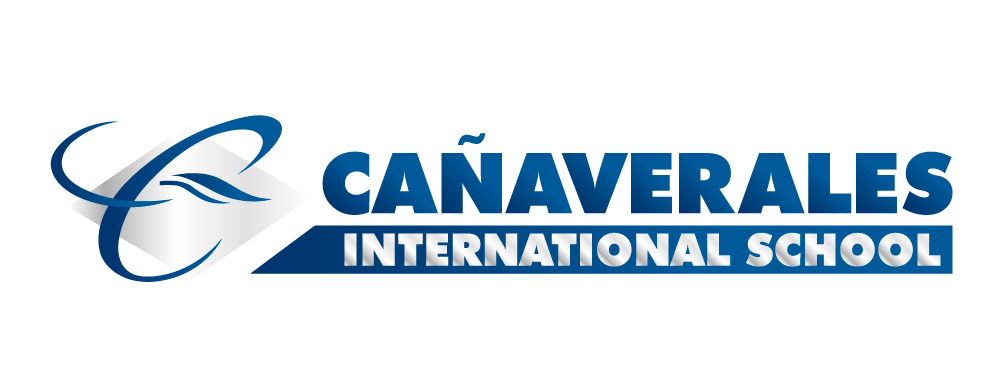 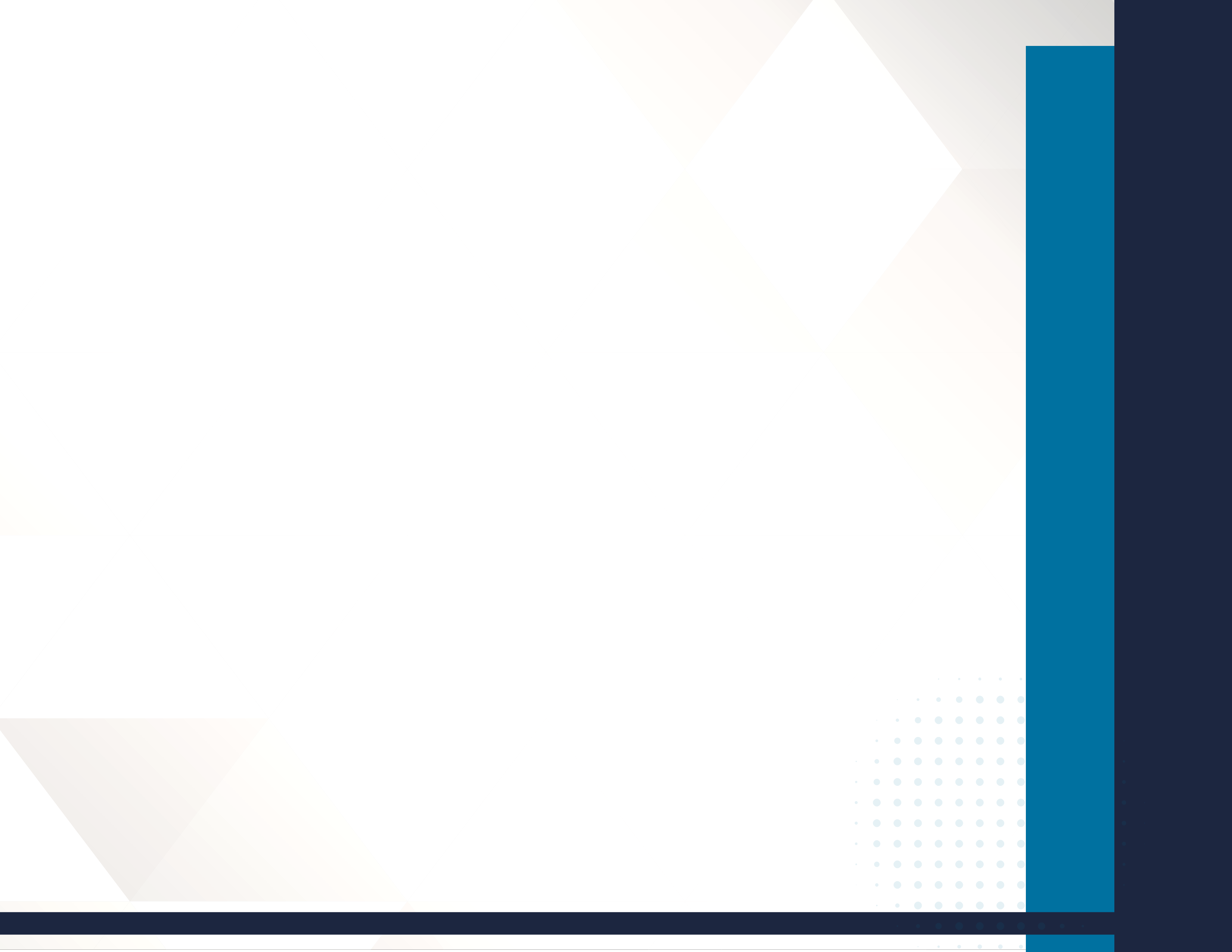 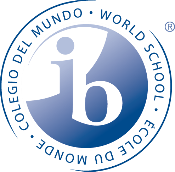 TENGA EN CUENTA:
La evaluación no solo debe medir el aprendizaje, debe asegurarlo.
Las herramientas de evaluación no transforman las prácticas de enseñanza si no se usan bien.
La retroalimentación desarrolla la crítica, la generación de hipótesis al igual que habilidades para pensar, para comunicarse y para aprender a convivir.
Una buena retroalimentación permite planificar, evaluar, verificar y reelaborar. 
La retroalimentación debe usar un lenguaje que invite a ver la posibilidad y no la falta          Consolida la convivencia.
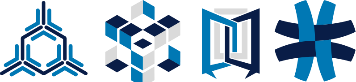 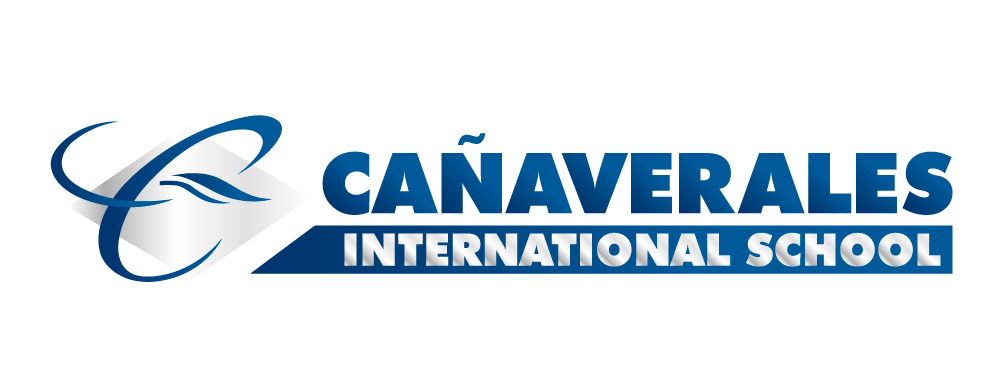 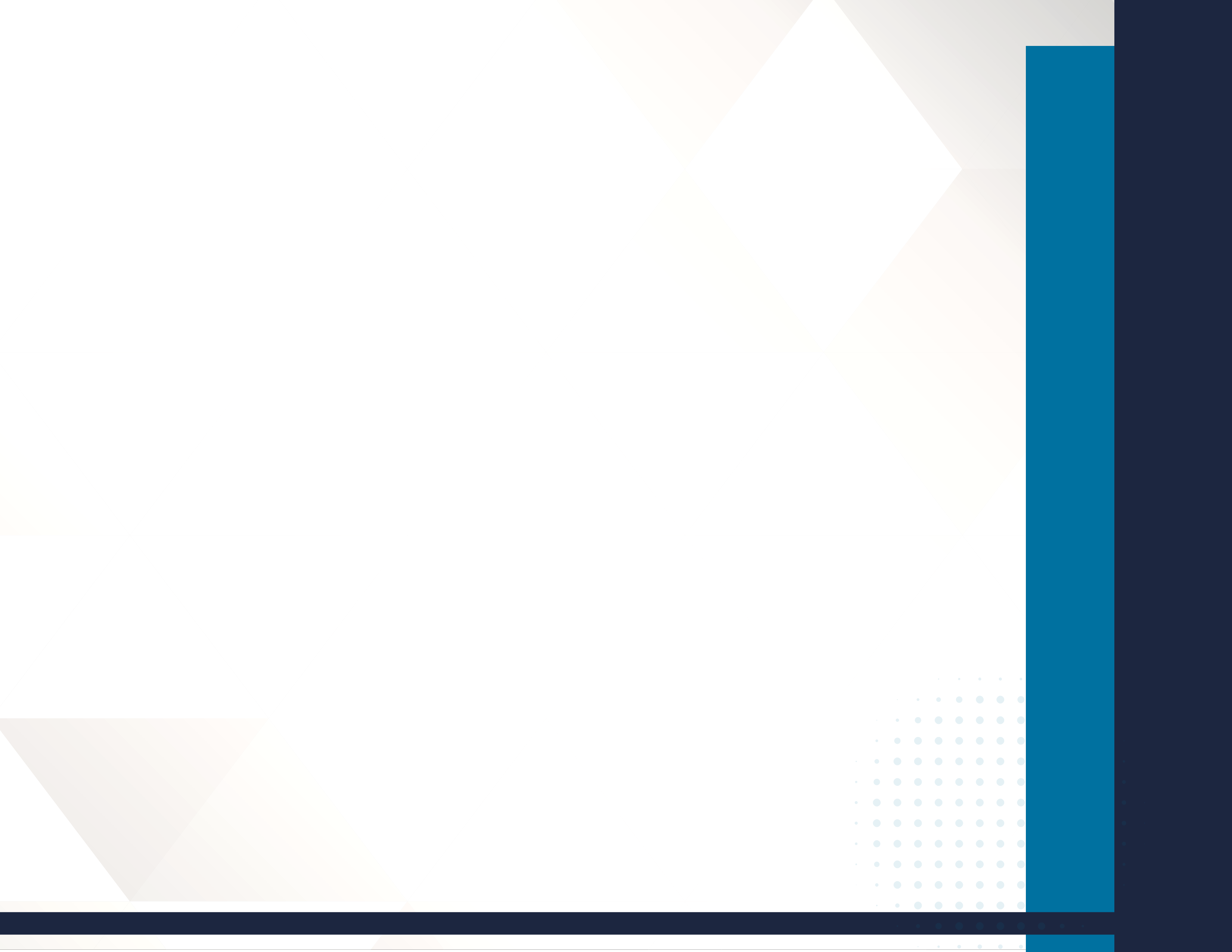 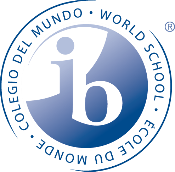 Pasaporte de Salida
Por grados crear una tarea evaluativa con su respectiva rúbrica/ herramienta de evaluación (preescolar)
Por grados revisar su evaluación sumativa de la U.I. y crear la rubrica de evaluación / herramienta de evaluación de ésta.
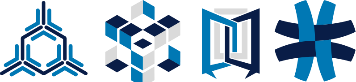 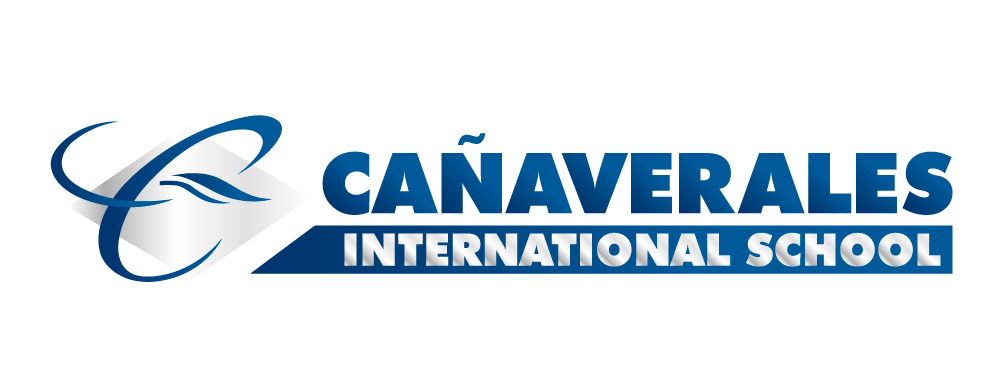 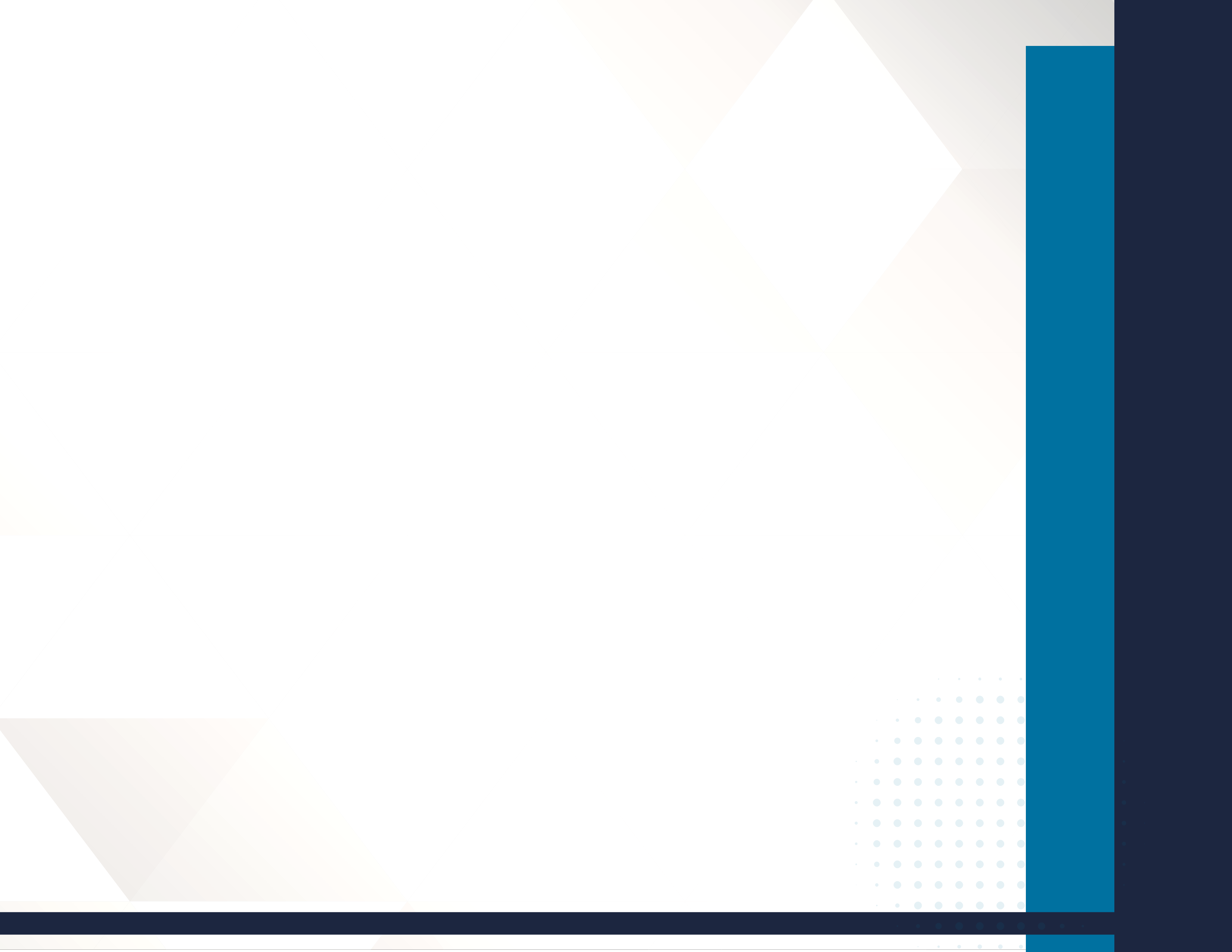 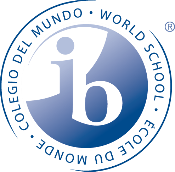 RETROALIMENTACIÓN
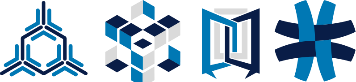 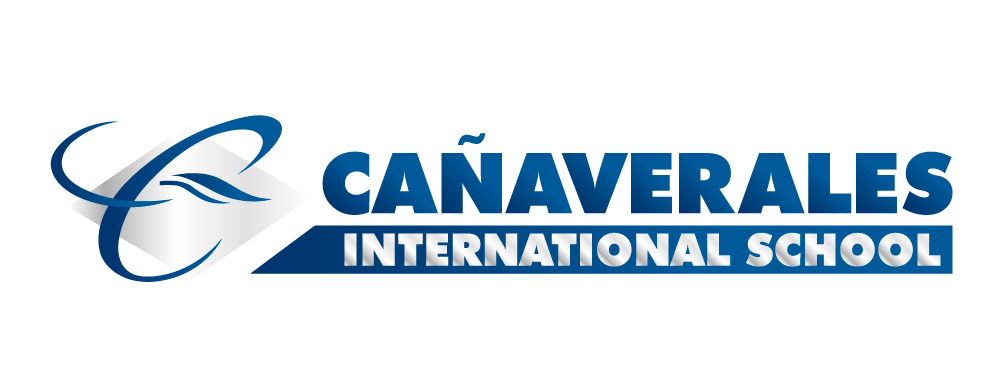 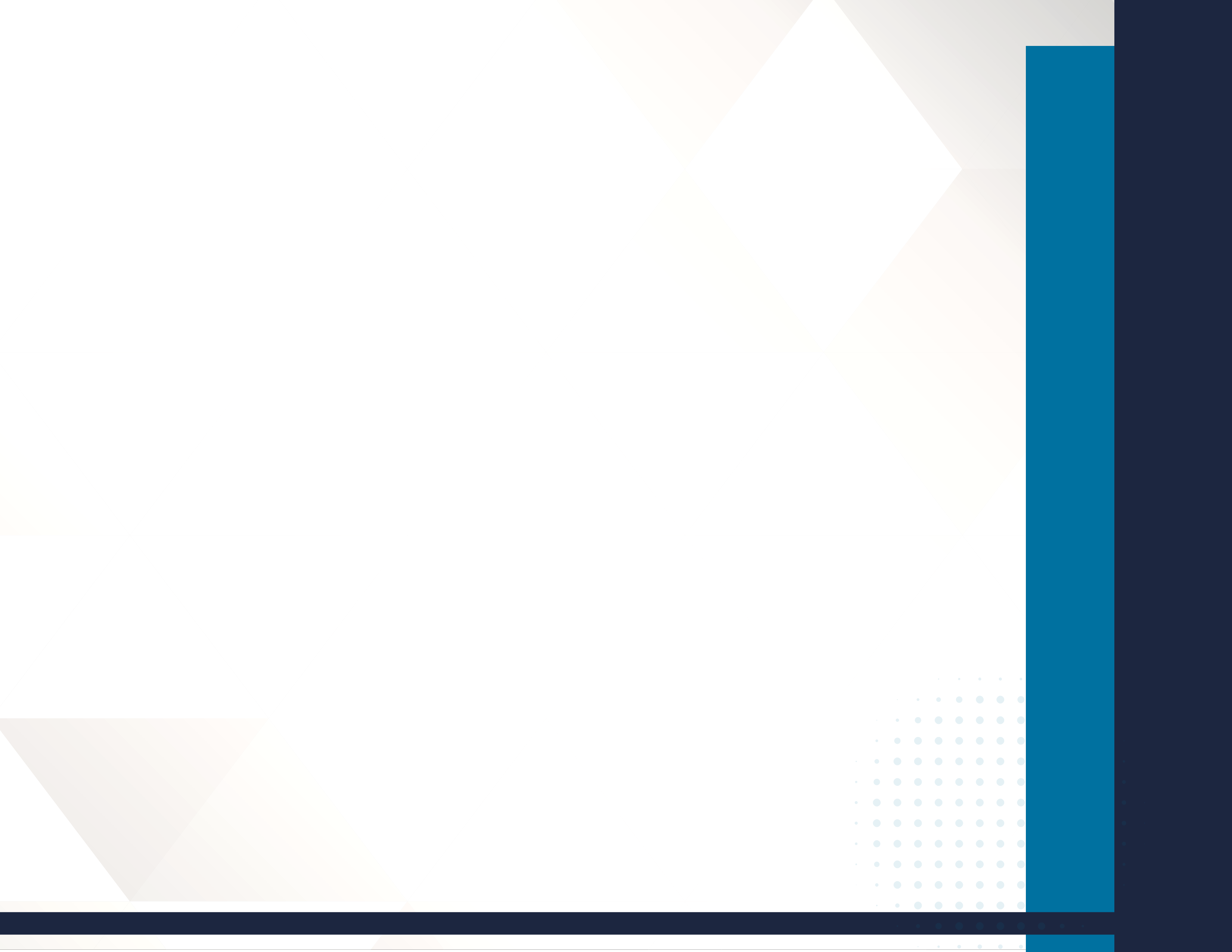 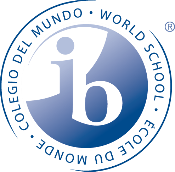 EL DESARROLLO ES LA FINALIDAD DE LA EDUCACIÓN.
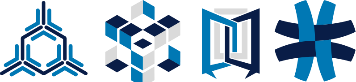